Plasma Physics 2
Lesson 05: High frequency discharges
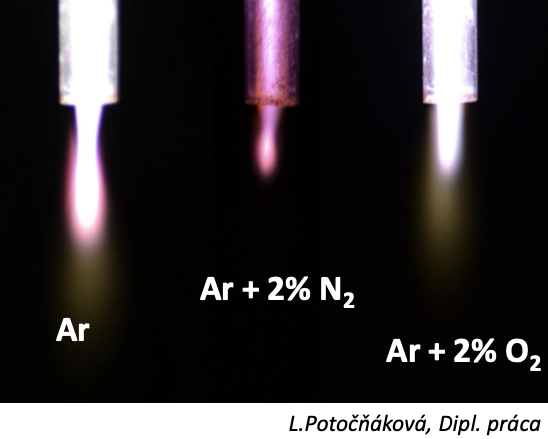 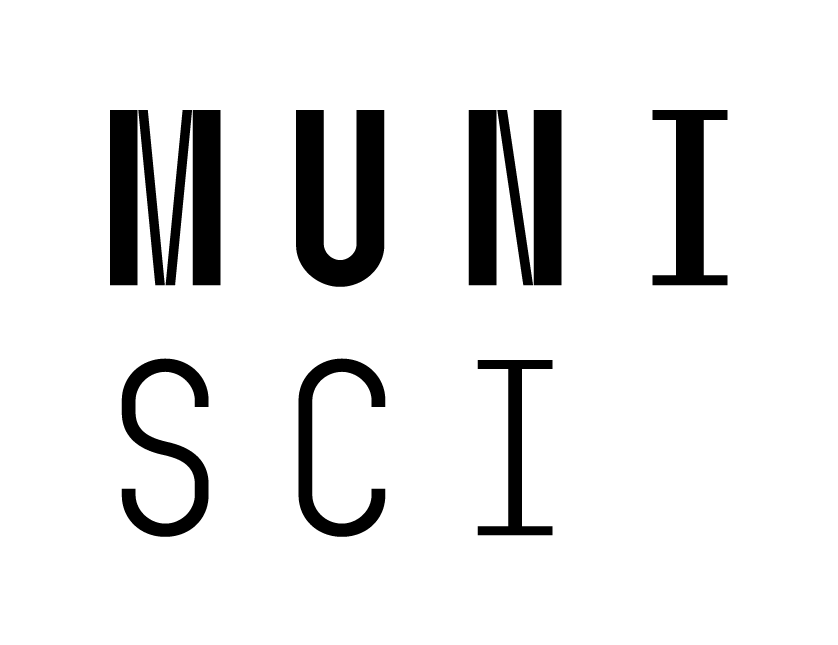 [Speaker Notes: Vylepsit …]
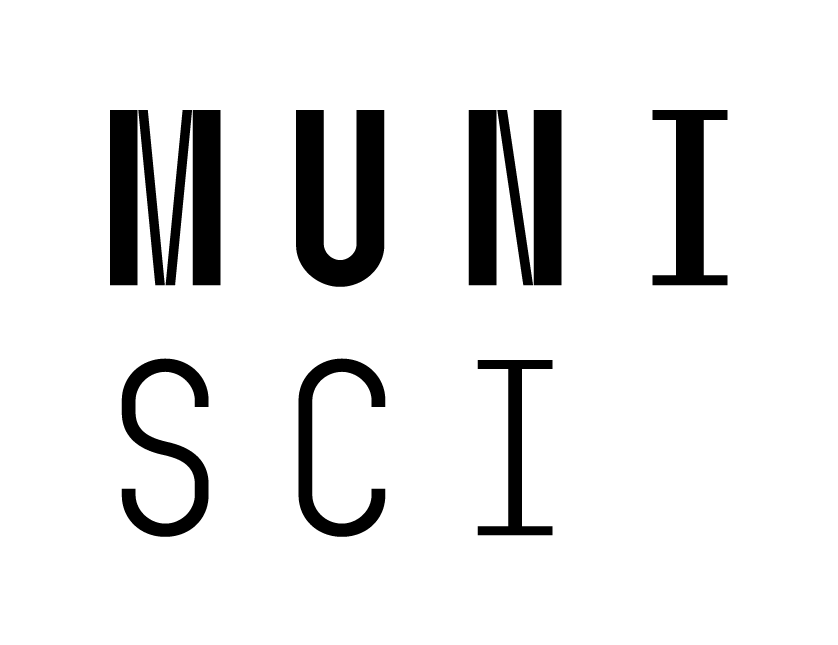 Lecture series contents
Townsend breakdown theory, Paschen‘s law
Glow discharge
Electric arc at low and high pressures
Magnetized low-pressure plasmas and their role in material deposition methods.
Brief introduction to high-frequency discharges
Streamer breakdown theory, corona discharge, spark discharge
Barrier discharges
Leader discharge mechanism, ionization and discharges in planetary atmospherres
Discharges in liquids, complex and quantum plasmas
Thermonuclear fusion, Lawson criterion, magnetic confinement systems, plasma heating and intertial confinement fusion.
1
[Speaker Notes: Pozor je to pro verejnost … jednoduseji, schemata nazorna, ne moc analyz, jen par rovnic]
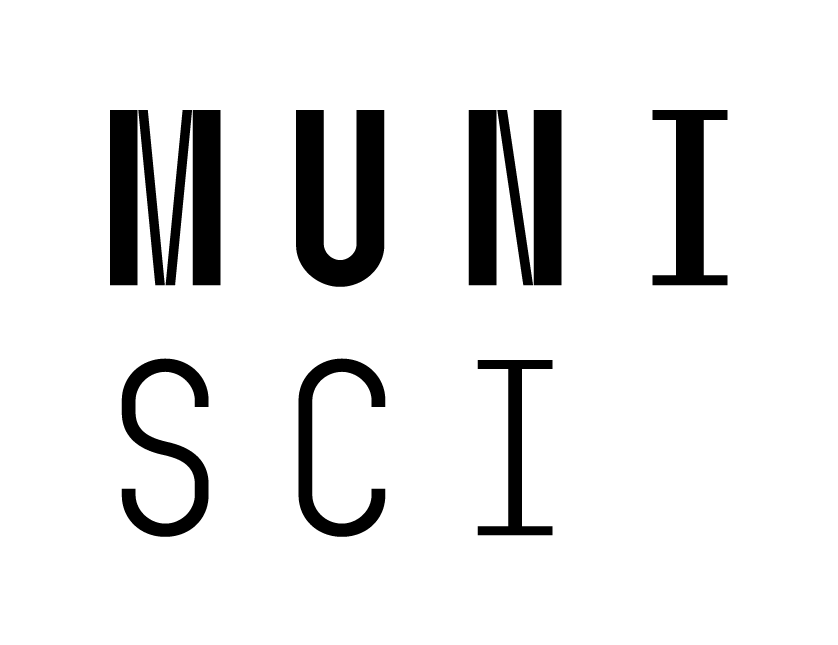 High frequency discharges
enable plasma discharge even for non-conductive electrodes


electron plasma frequency




numerically














varieties:- MHz = RF plasma, ohřev plazmy posuvným proudem 	- capacitively coupled plasma – collisionall and collisionless heating, can run at very low pressures	- inductively coupled plasma – heating on the plasma surface or in plasma volume- GHz = microwave discharges, surface wave heating or volume heating
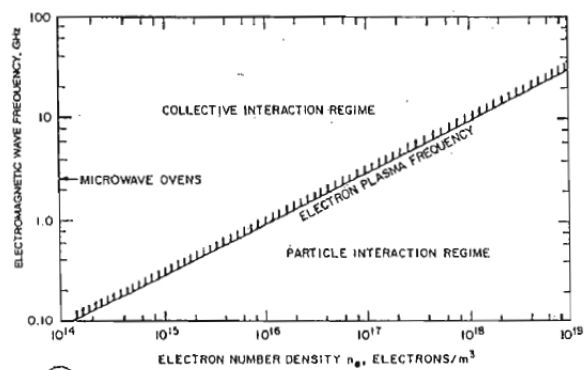 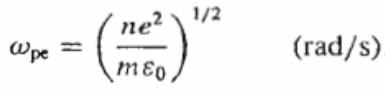 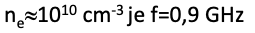 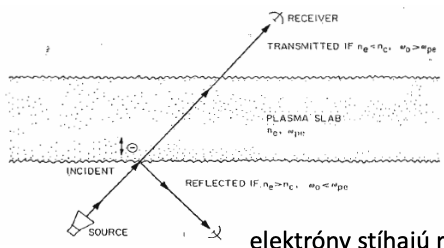 electrons do have enough time to react to the external electric field!
2
[Speaker Notes: Pozor je to pro verejnost … jednoduseji, schemata nazorna, ne moc analyz, jen par rovnic]
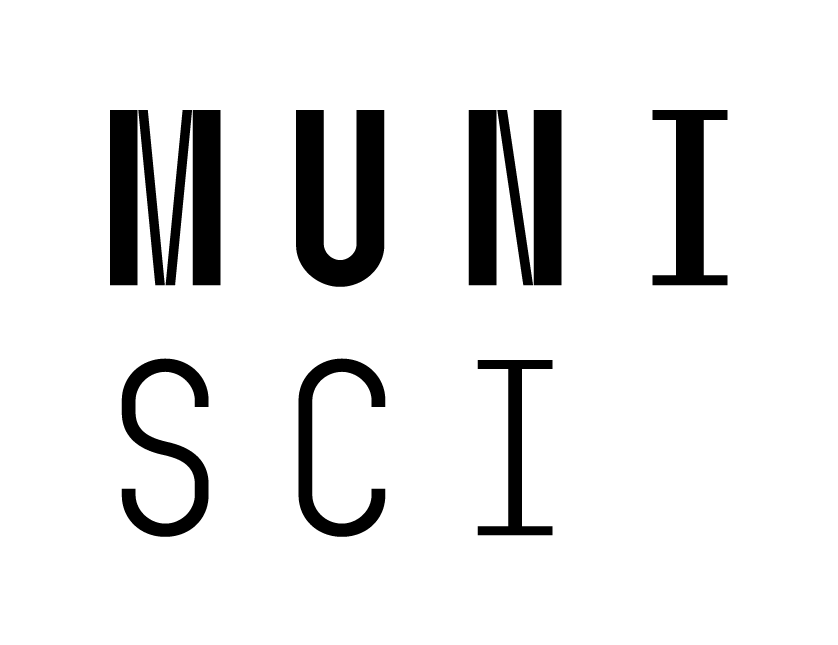 High frequency discharges
enable plasma discharge even for non-conductive electrodes


electron plasma frequency




numerically
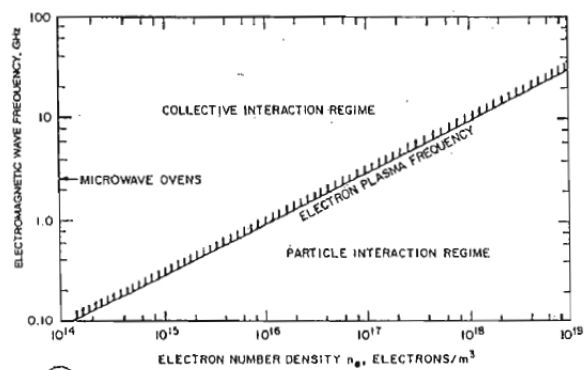 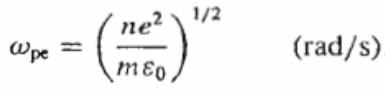 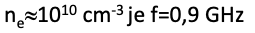 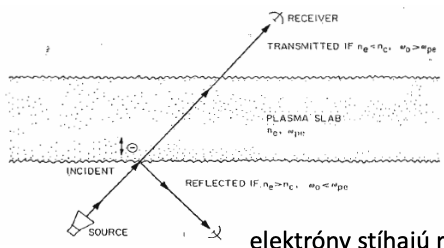 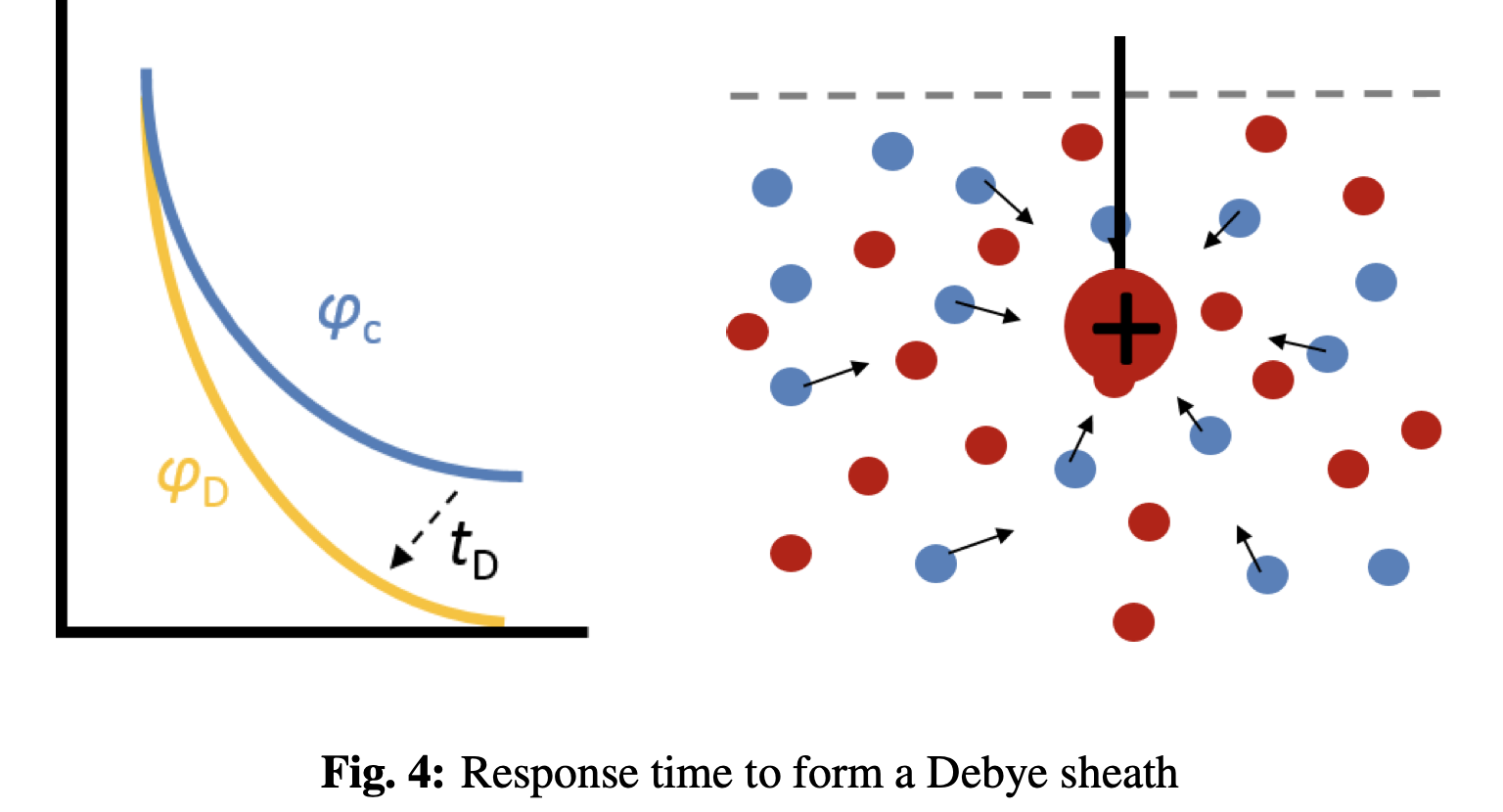 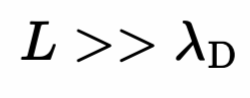 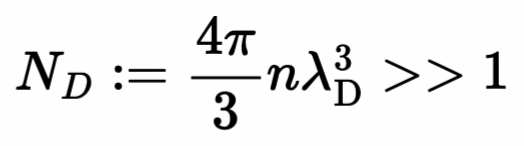 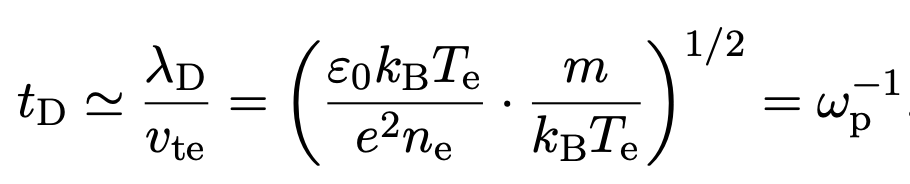 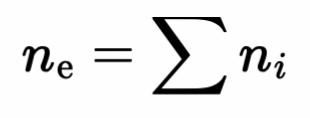 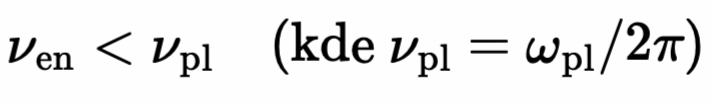 2a
[Speaker Notes: Pozor je to pro verejnost … jednoduseji, schemata nazorna, ne moc analyz, jen par rovnic]
High frequency breakdown
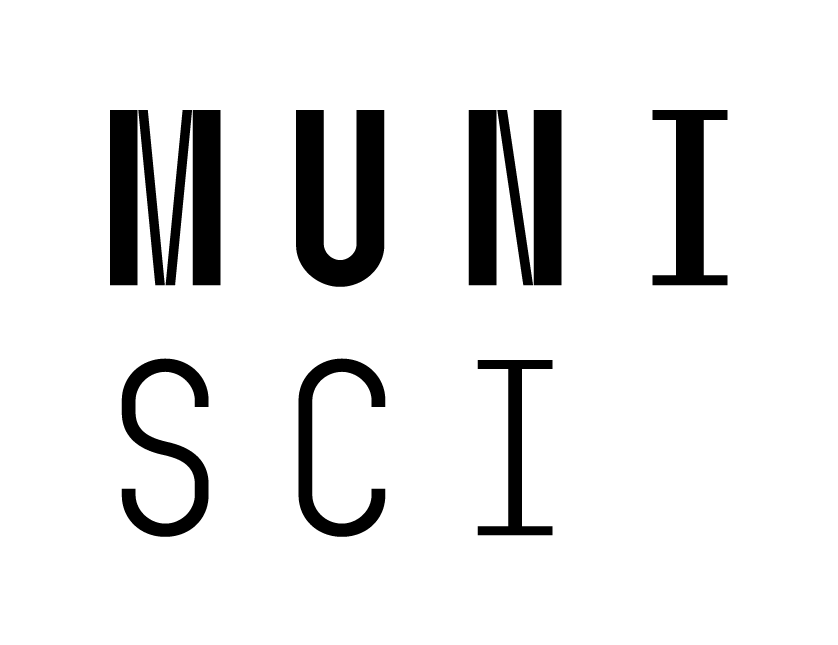 High frequency breakdown
At about 100 kHz, the time that the electron needs to transfer between the electrodes starts to be comparable with the period of the external electric field. The electron avalanche does not reach the electrode and it reverses direction!

electron heating in the external field is given as:














The optimum power is reached when:
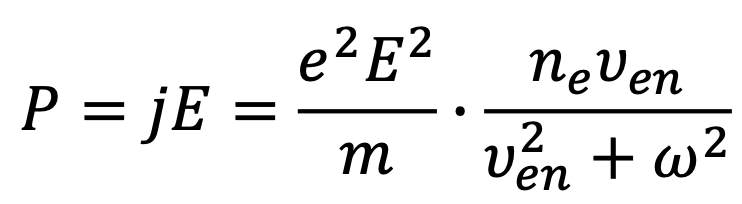 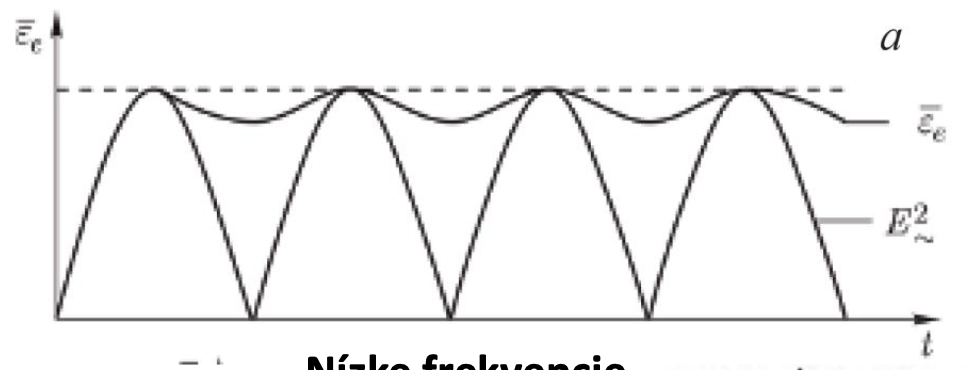 Mean electron energy
External electricfield
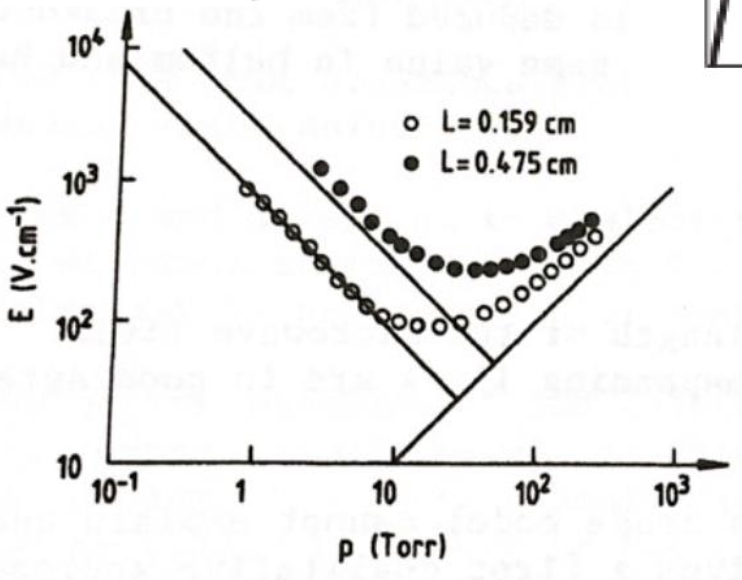 Low frequencies
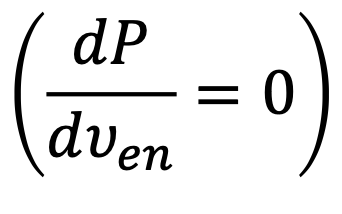 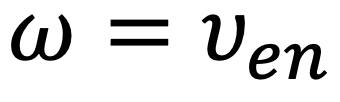 3
[Speaker Notes: Pozor je to pro verejnost … jednoduseji, schemata nazorna, ne moc analyz, jen par rovnic]
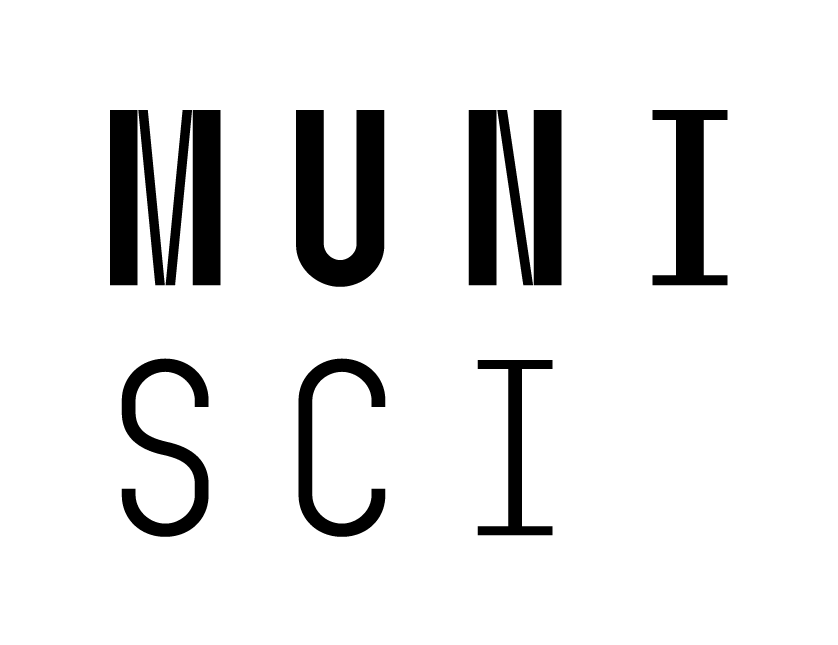 High frequency breakdown
At about 100 kHz, the time that the electron needs to transfer between the electrodes starts to be comparable with the period of the external electric field. The electron avalanche does not reach the electrode and it reverses direction!

electron heating in the external field is given as:















The optimum power
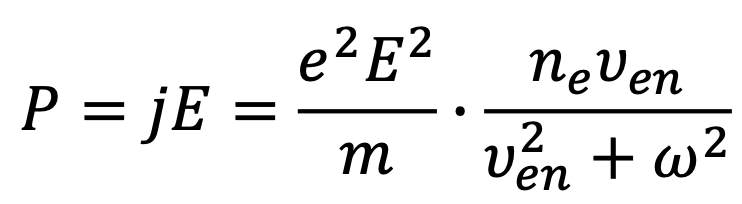 Mean electron energy (prior to multiplication)
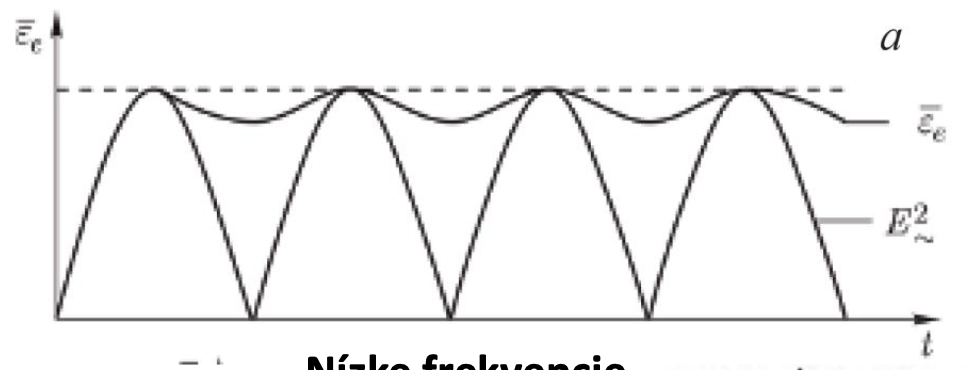 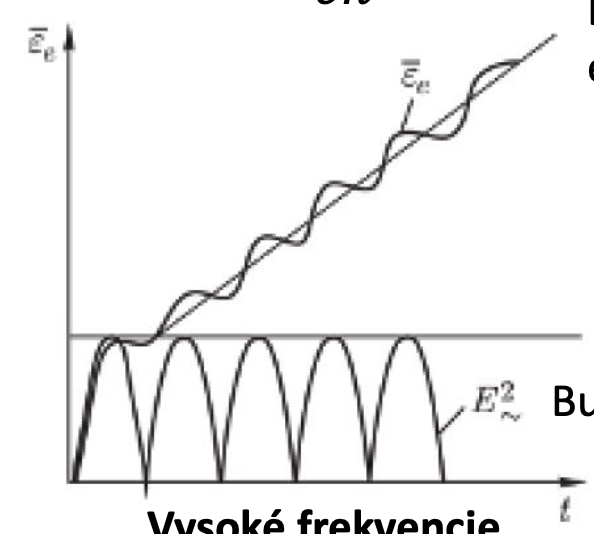 Mean electron energy
External electricfield
nízké frekvence
External E field
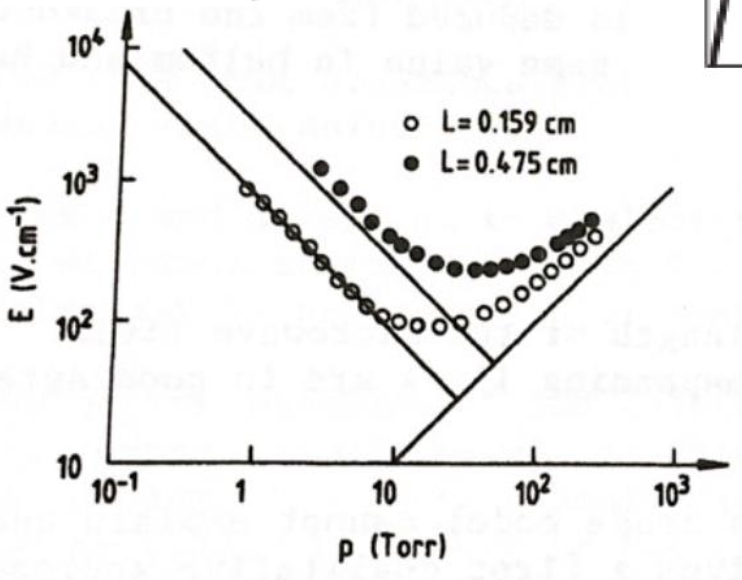 High frequency
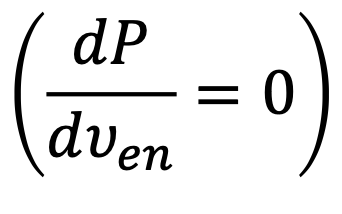 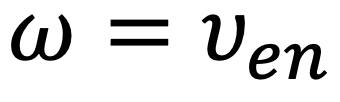 3a
[Speaker Notes: Pozor je to pro verejnost … jednoduseji, schemata nazorna, ne moc analyz, jen par rovnic]
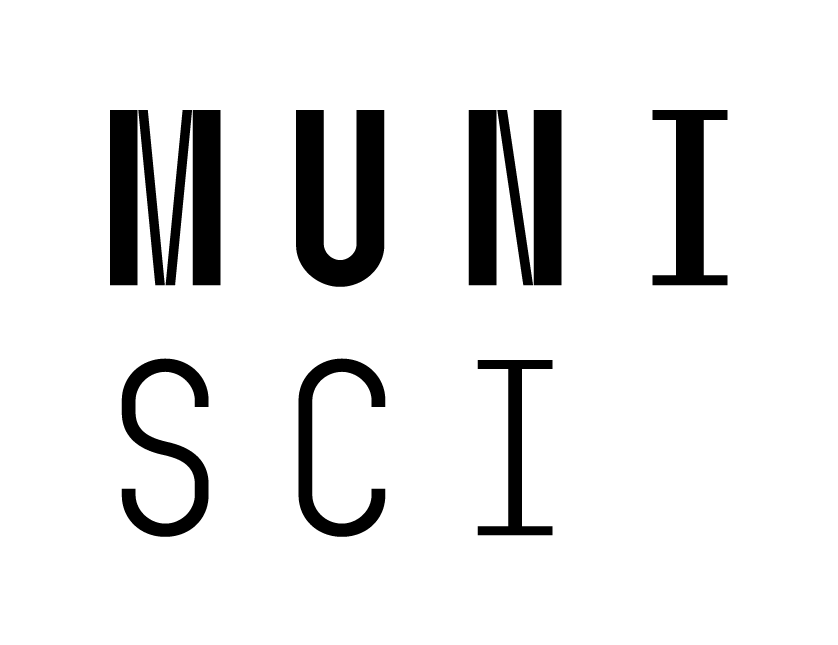 CCP vs ICP vs MW plasma
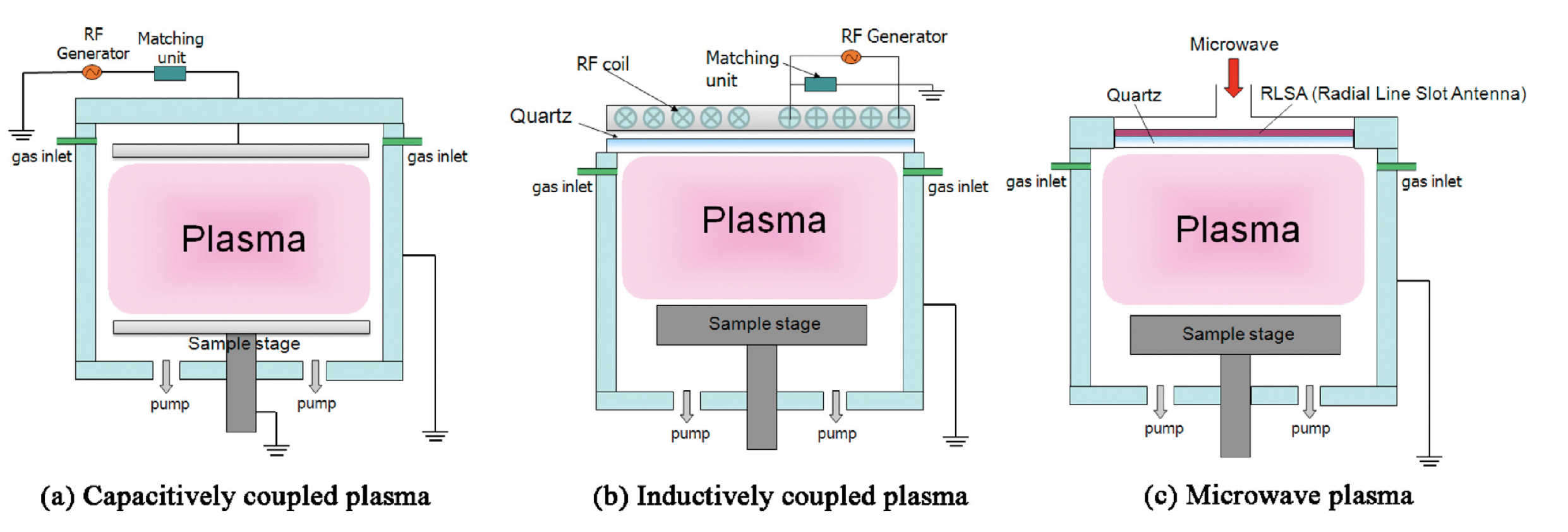 3a
[Speaker Notes: Pozor je to pro verejnost … jednoduseji, schemata nazorna, ne moc analyz, jen par rovnic]
Diffusion theory for HF breakdown
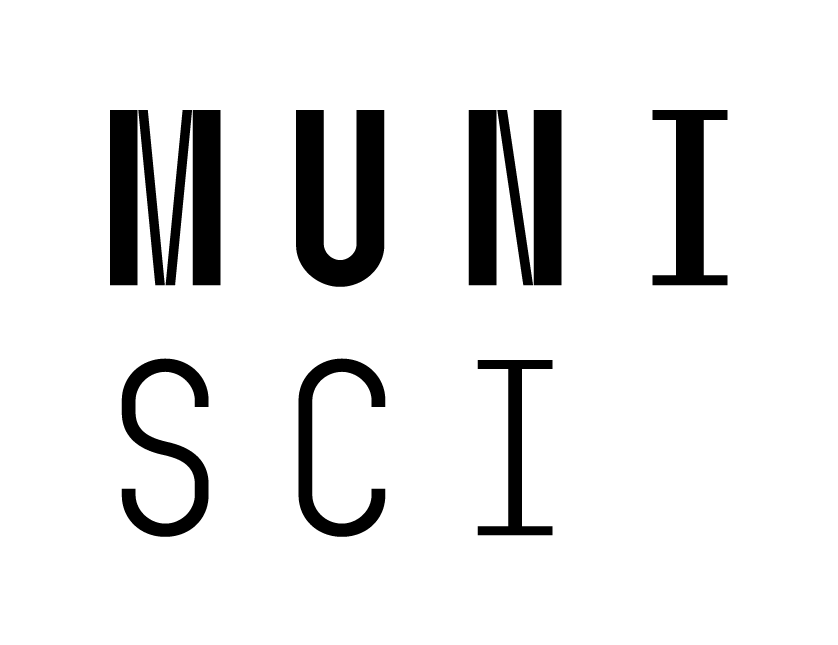 High Frequency breakdown
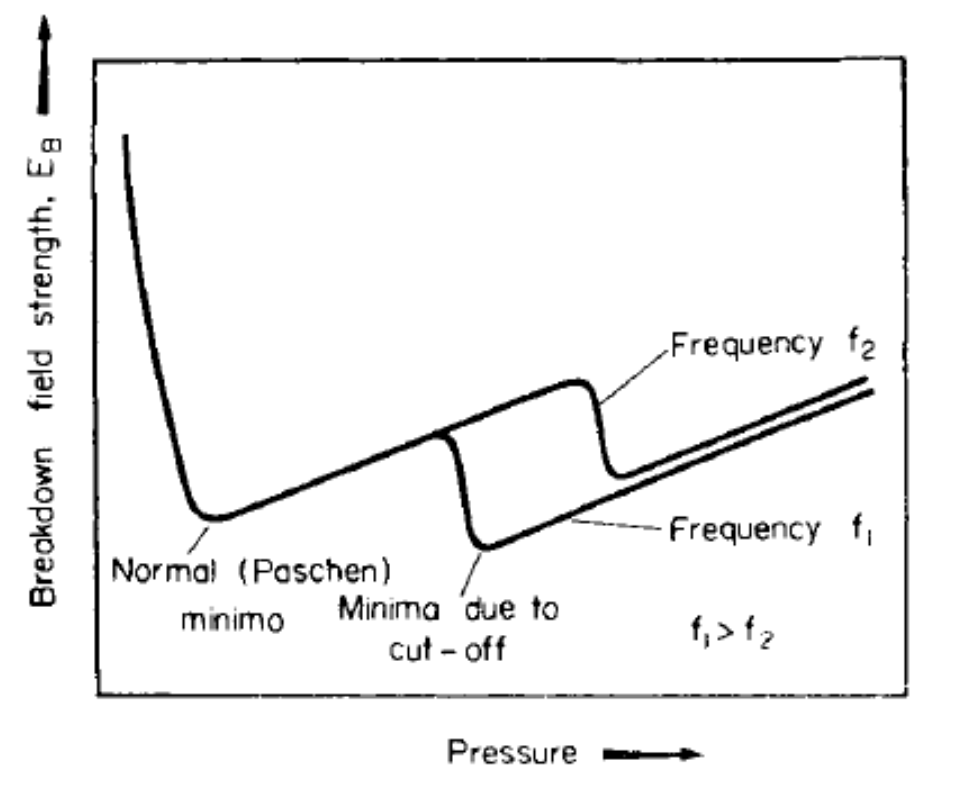 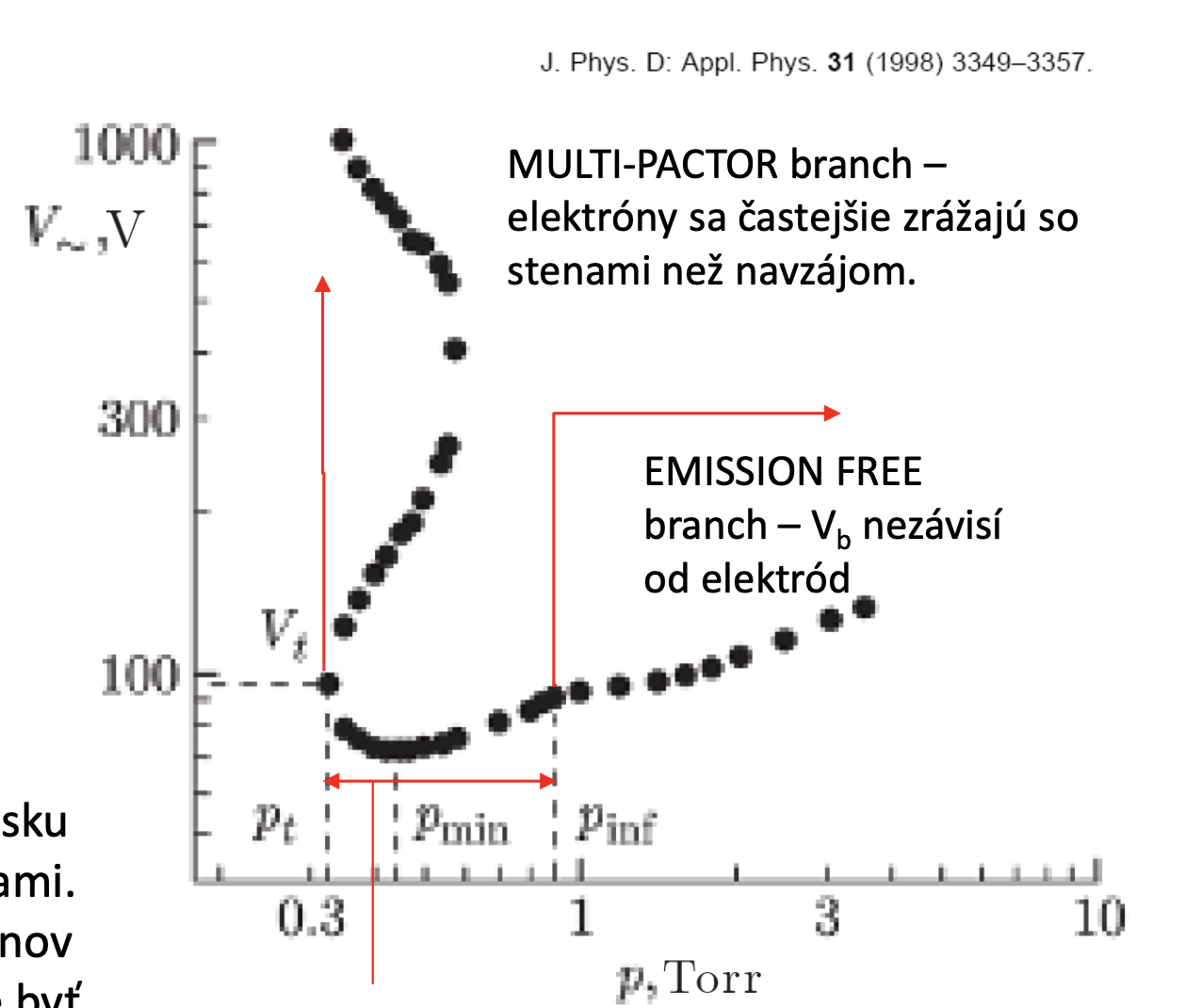 multi-pactor branch – electrons interact more
with walls than with themselves
Emission-free branch, breakdownvoltage does not depend on the electrode distance
Drift-diffusion branch – secondary emission affectsthe breakdown voltage
The Paschen curve for RF breakdown has two minima:1) Classical DC-like: Electron attains some „ideal“ energy when traversing between electrodes2) Resonance capture of electrons: electrons bounce off a plasma sheath that is approaching them.
5
[Speaker Notes: Pozor je to pro verejnost … jednoduseji, schemata nazorna, ne moc analyz, jen par rovnic]
capacitively coupled plasma anatomy
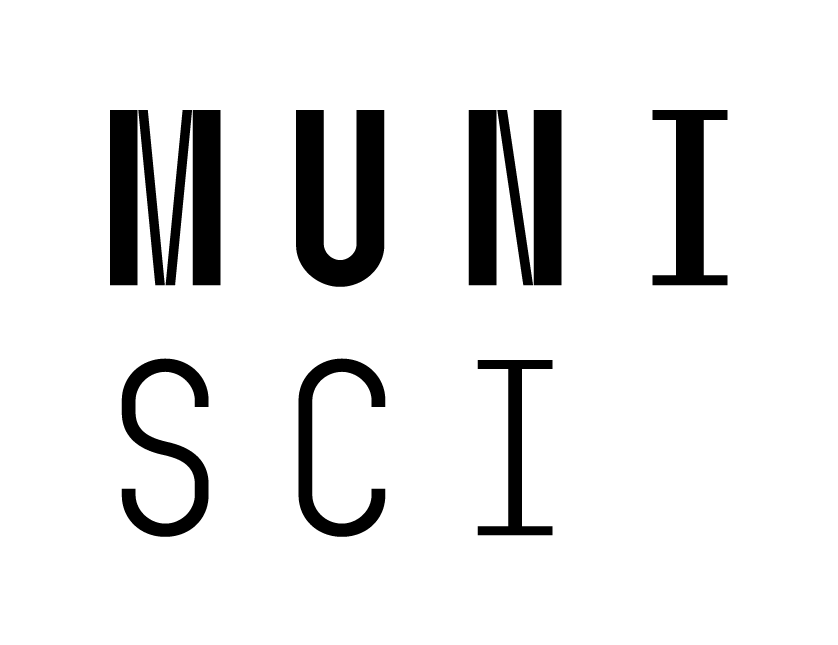 CCP plasma anatomy
Typical frequencies: 10 MHz – 100 MHz (13.56 MHz ”standard”)
Typical pressure: 1 Pa – 1000 Pa
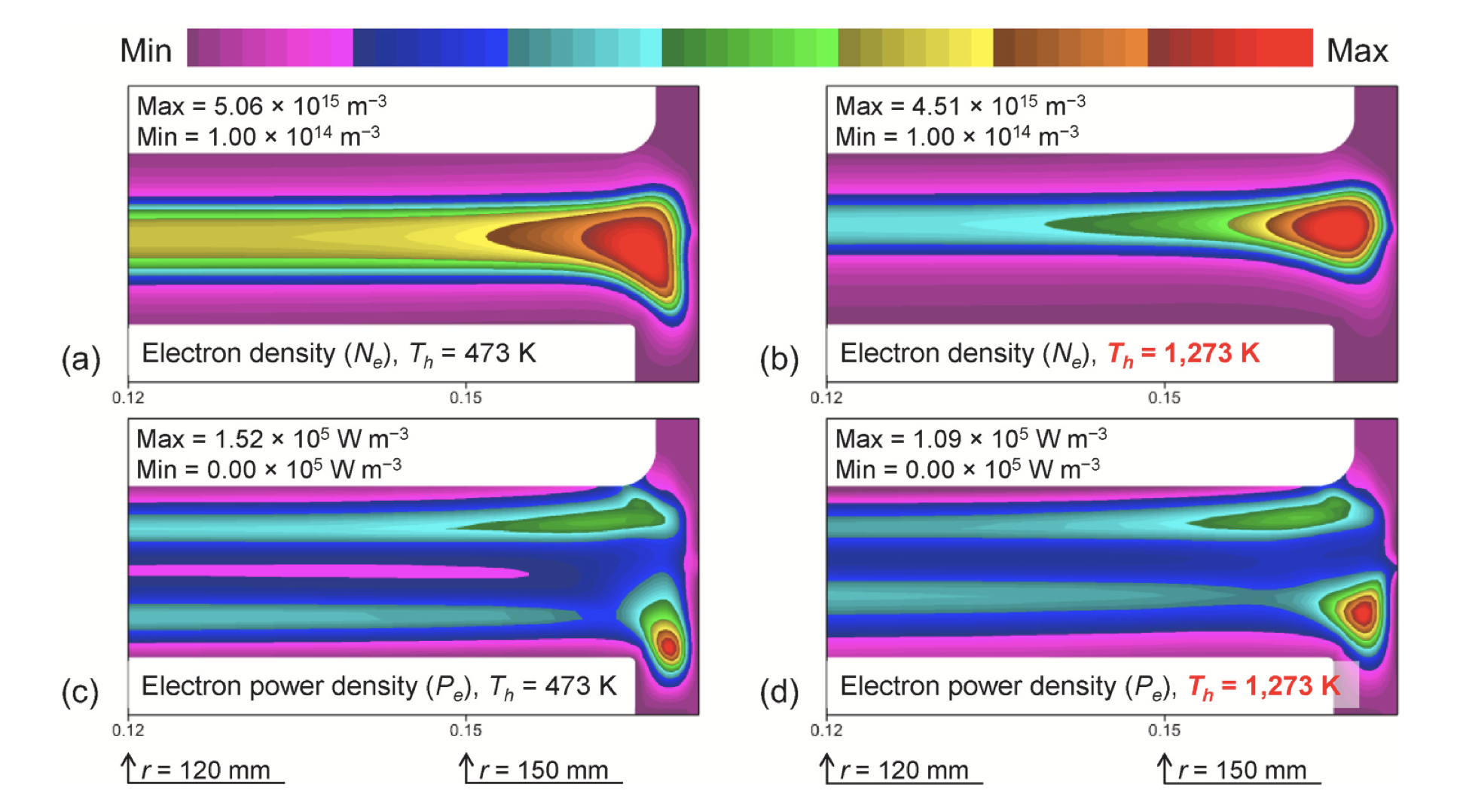 Bulk plasma heating (ohmic)
Near-electrode electron heating (stochastic)
3a
[Speaker Notes: Pozor je to pro verejnost … jednoduseji, schemata nazorna, ne moc analyz, jen par rovnic]
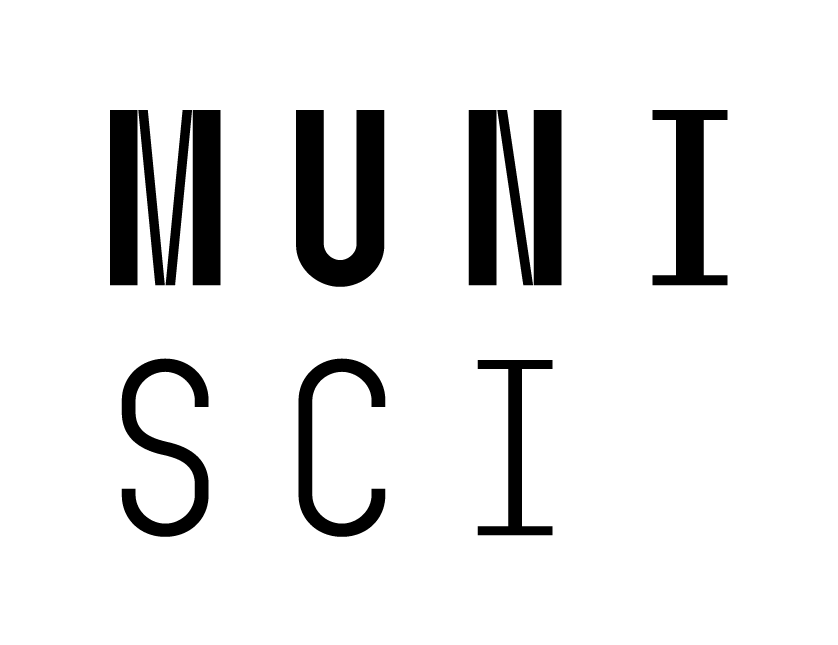 CCP plasma anatomy
Simples case are two planar electrodes, covered with dielectric. Potential and density evolution during phase as follows:
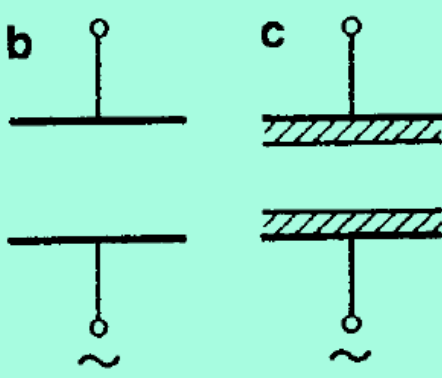 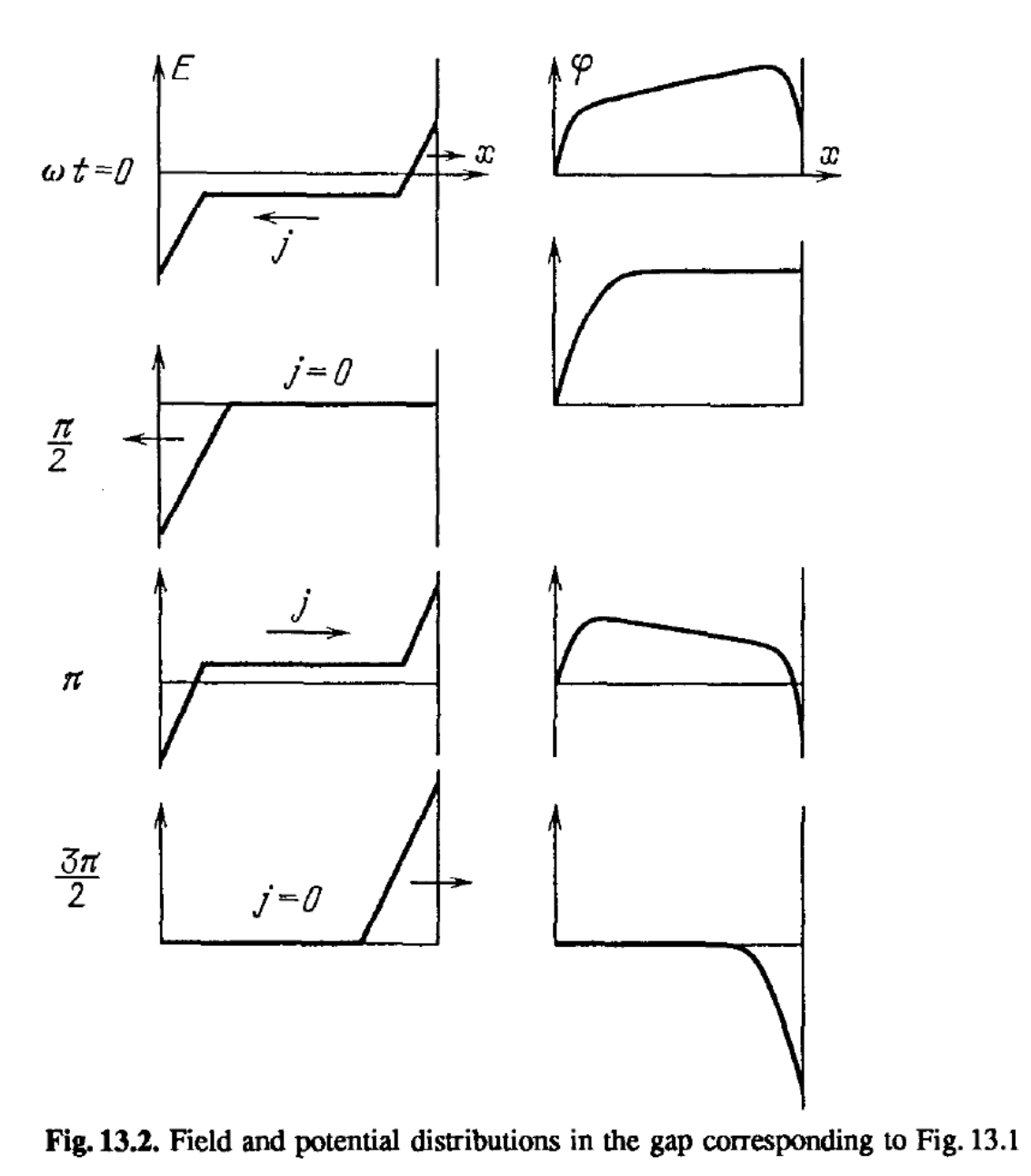 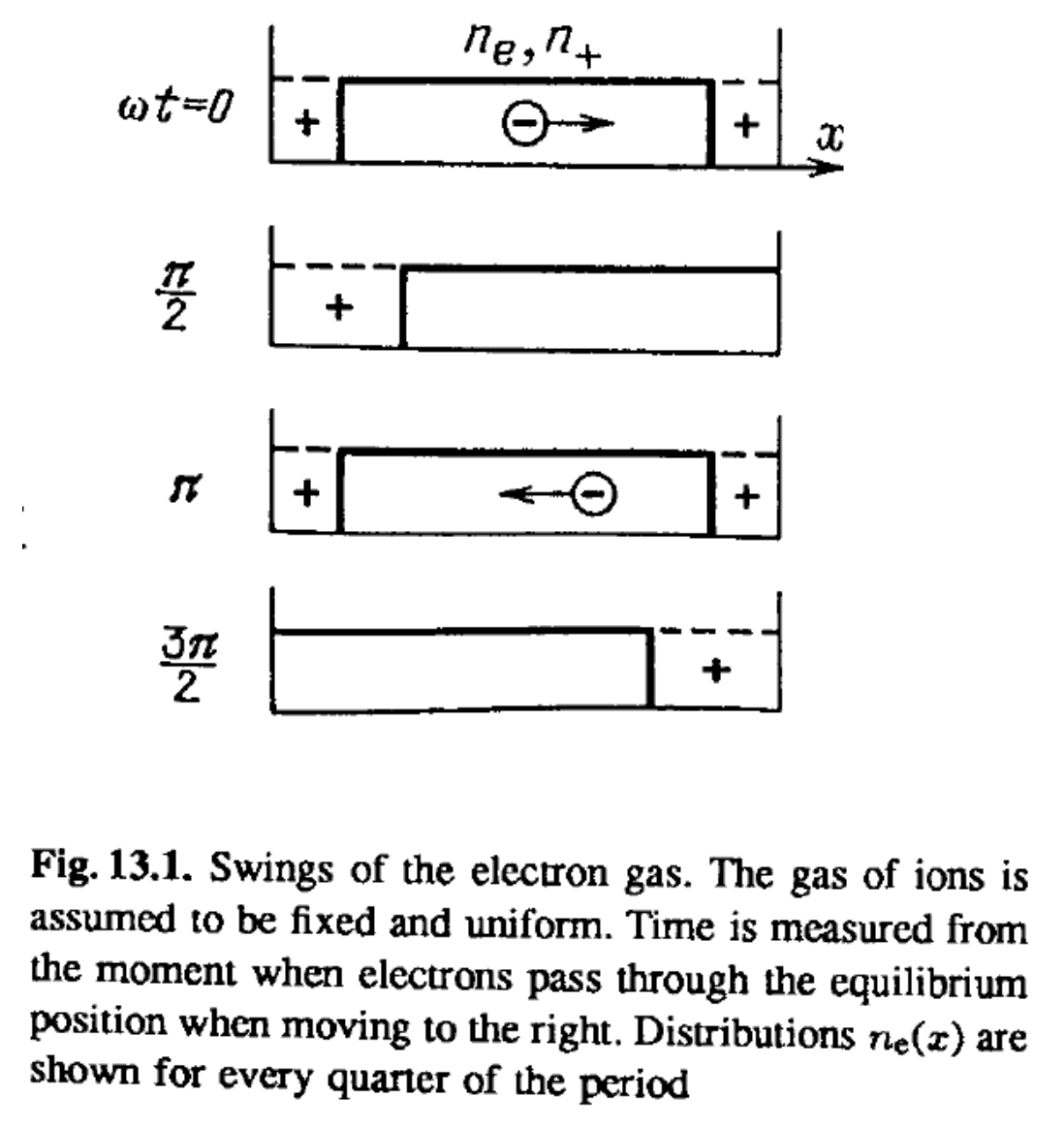 6
[Speaker Notes: Pozor je to pro verejnost … jednoduseji, schemata nazorna, ne moc analyz, jen par rovnic]
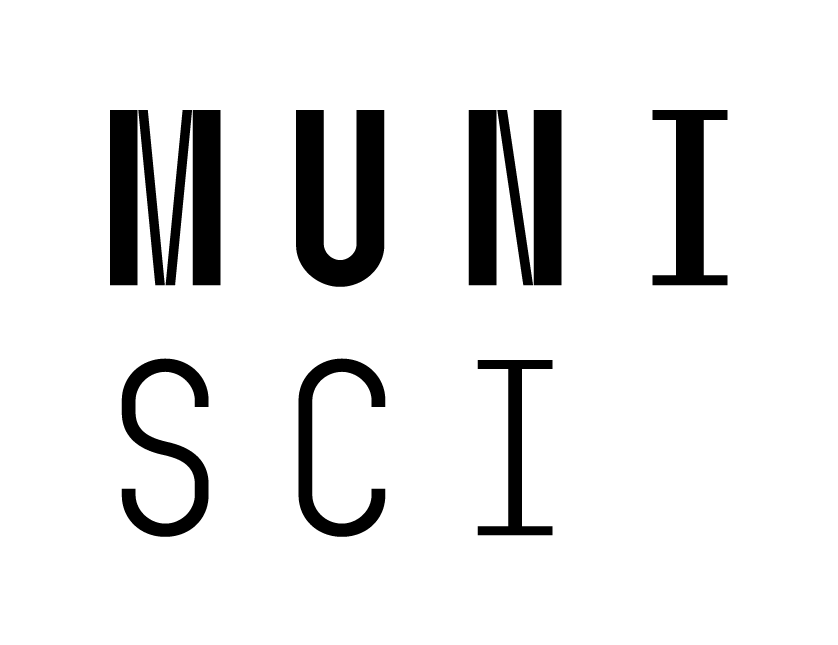 CCP plasma – self bias voltage
In CCP plasmas, we see emergence of the so-called self-bias DC voltage.

empirically, we see:					where A1, A2 are electrode surface areas



An approximate derivation can be made as follows – we assume that the ion current on both electrodes has to be the same:





And if we further assume that the ion densities in front of both electrodes are the samewe obtain 






And ultimately
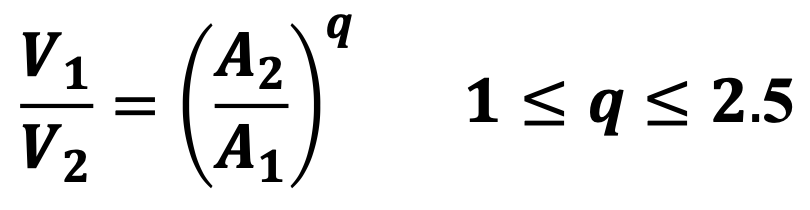 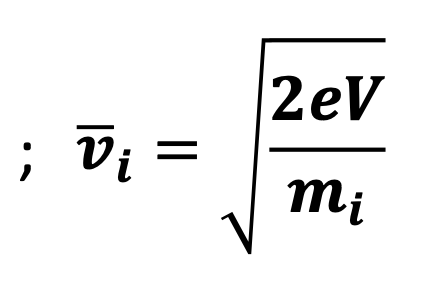 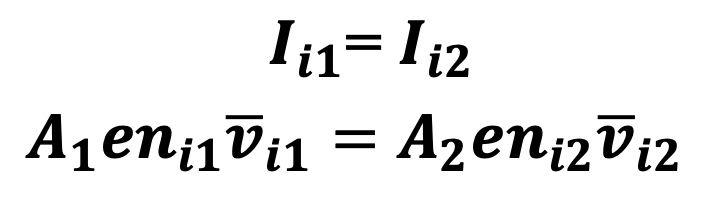 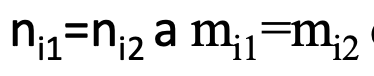 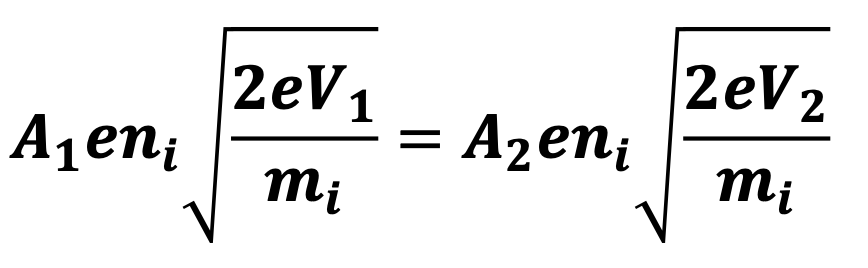 The smaller electrode has to have higher negative voltage to draw the same ion current => it acts as a cathode and it can be used e.g. for sputtering of material
This derivation is still extremely simplistic, will be done more properly in Plasma Physics 3
8
[Speaker Notes: Pozor je to pro verejnost … jednoduseji, schemata nazorna, ne moc analyz, jen par rovnic]
Inductively coupled plasma anatomy
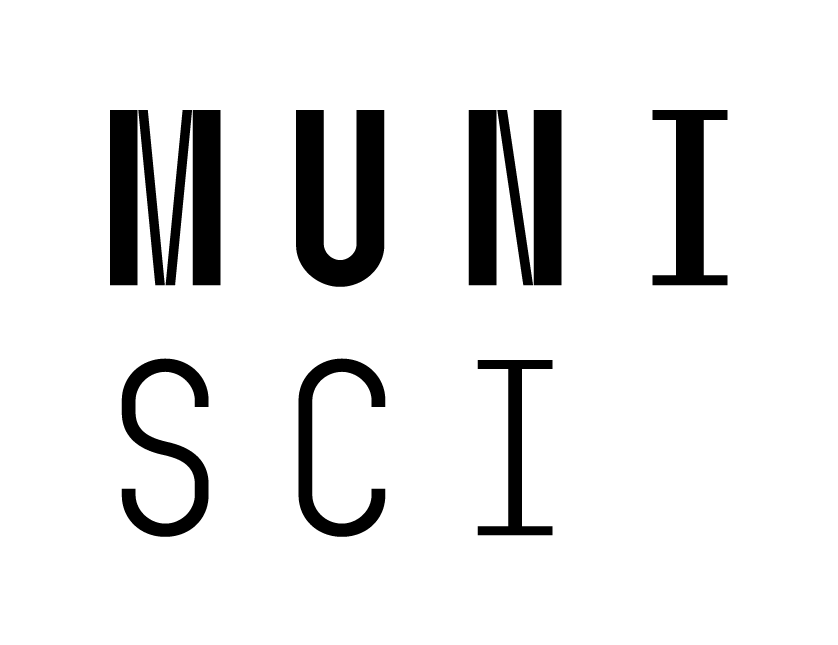 ICP plasma anatomy
Typical frequencies: 10 MHz – 100 MHz (13.56 MHz ”standard”)
Typical pressure: 1 Pa – 1000 Pa
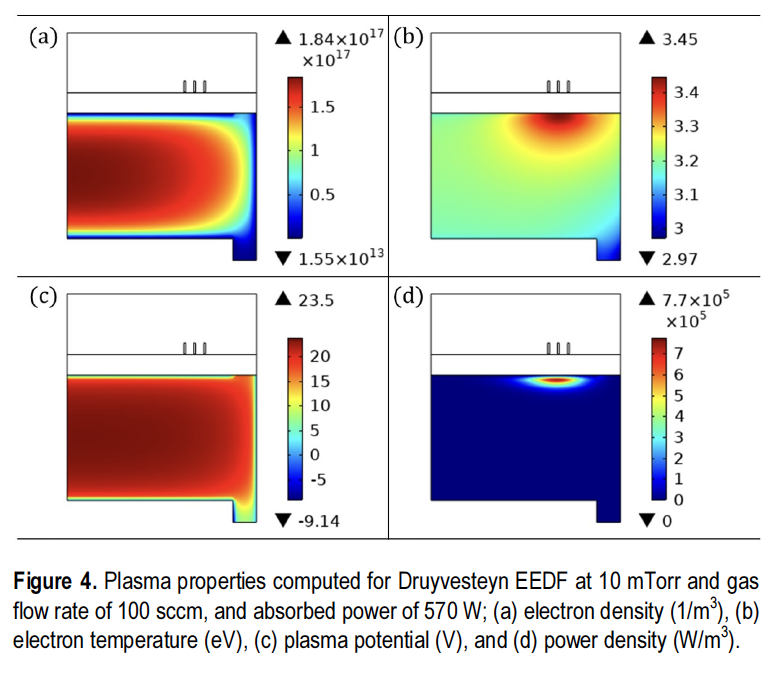 Localized power deposition
3a
[Speaker Notes: Pozor je to pro verejnost … jednoduseji, schemata nazorna, ne moc analyz, jen par rovnic]
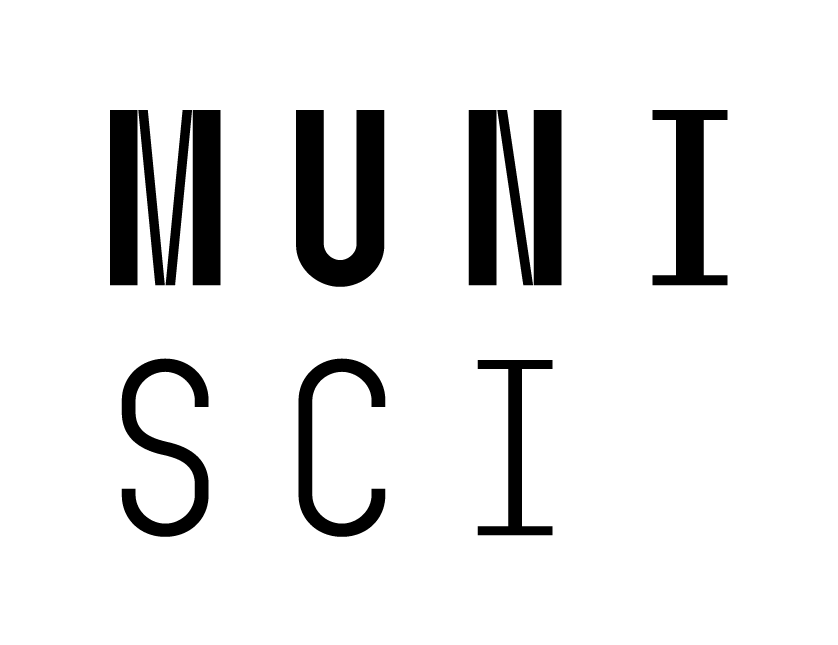 ICP plasma anatomy
Plasma is generated by electromagnetic induction – The RF coil creates H field, which creates poloidal E field in the volume
This wireless transfer of energy makes it possible to run the system at very high temperatures, because the walls can be made of ceramics with high thermal resistivity.
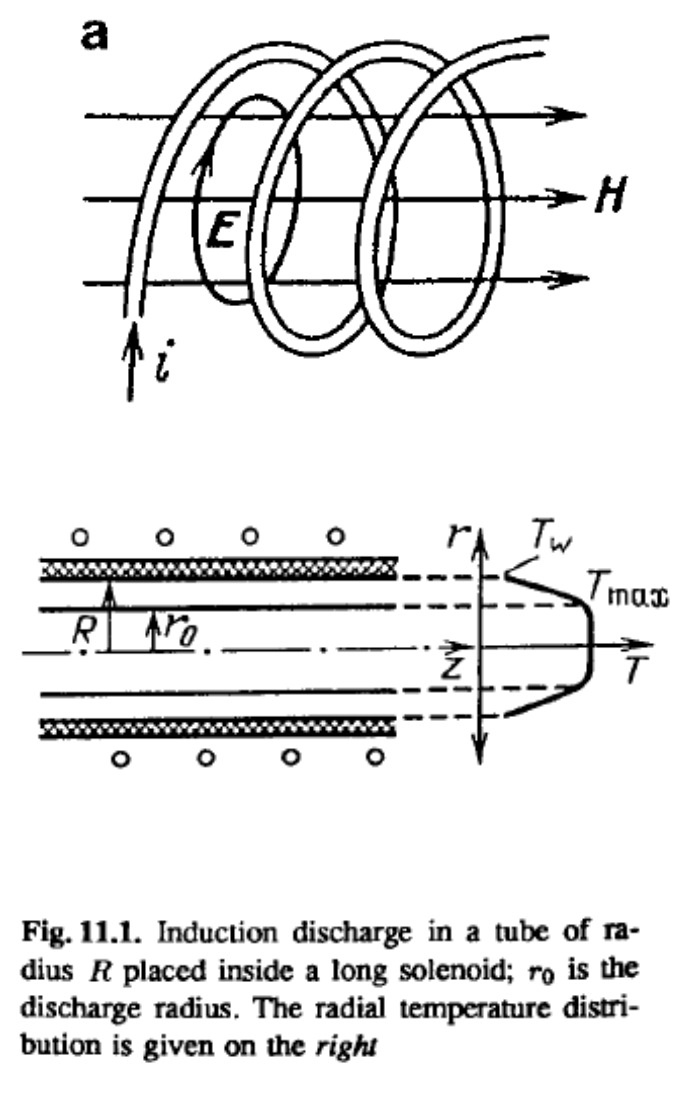 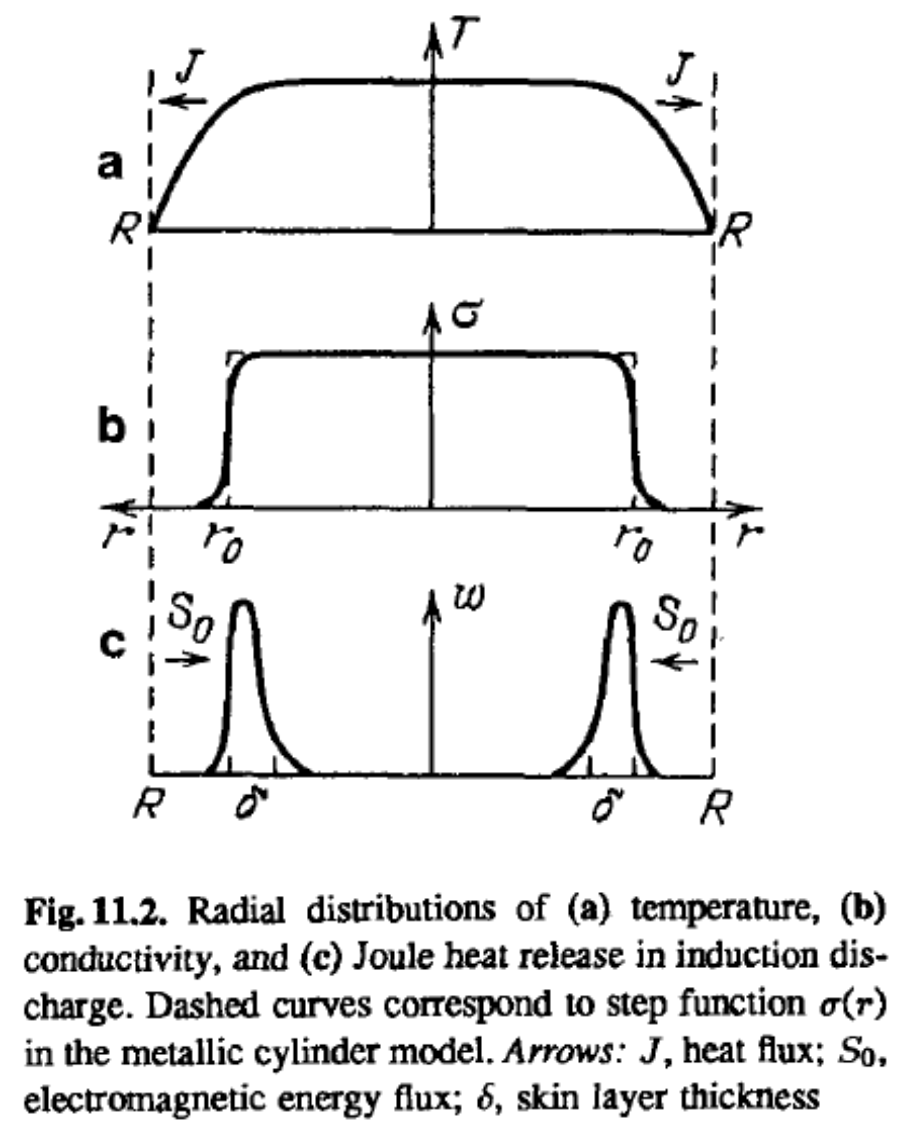 9
[Speaker Notes: Pozor je to pro verejnost … jednoduseji, schemata nazorna, ne moc analyz, jen par rovnic]
Microwave plasma anatomy
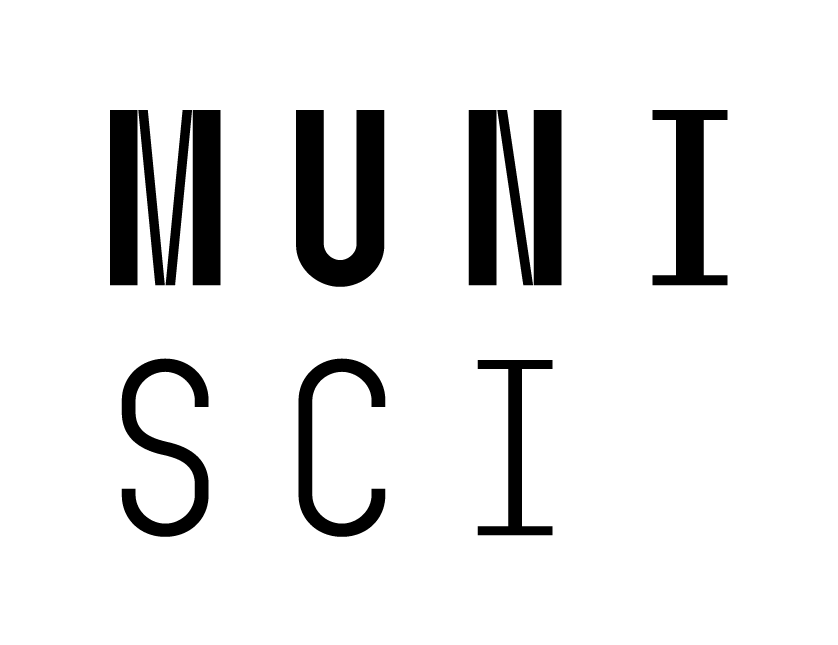 MW plasma anatomy
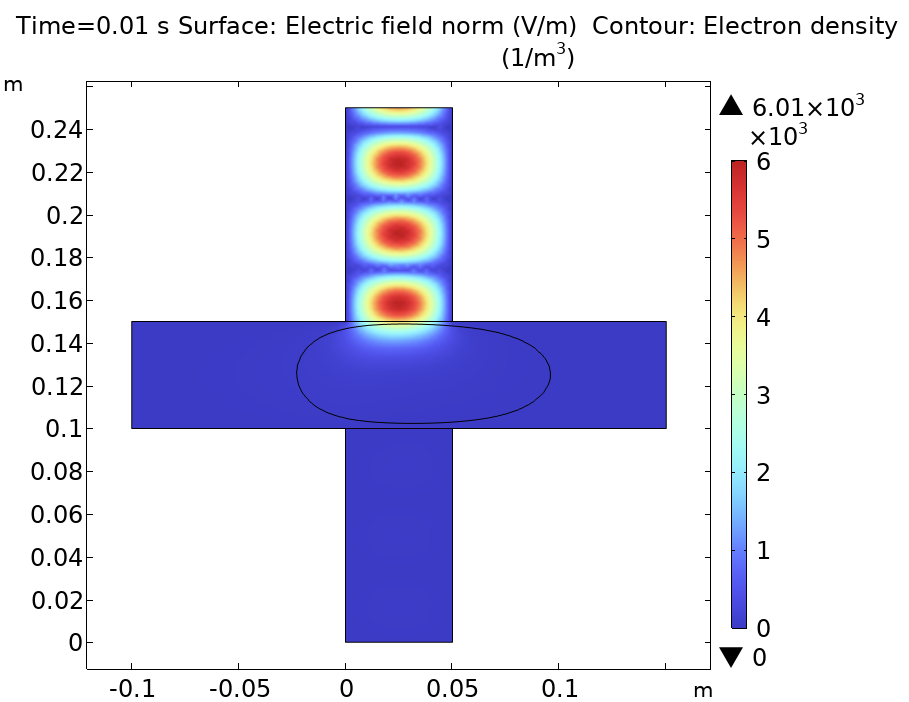 Typical frequencies: 
100 MHz – 10 GHz MHz (2.45 GHz ”standard”)
Gas pressure:
100 Pa – 1 atm
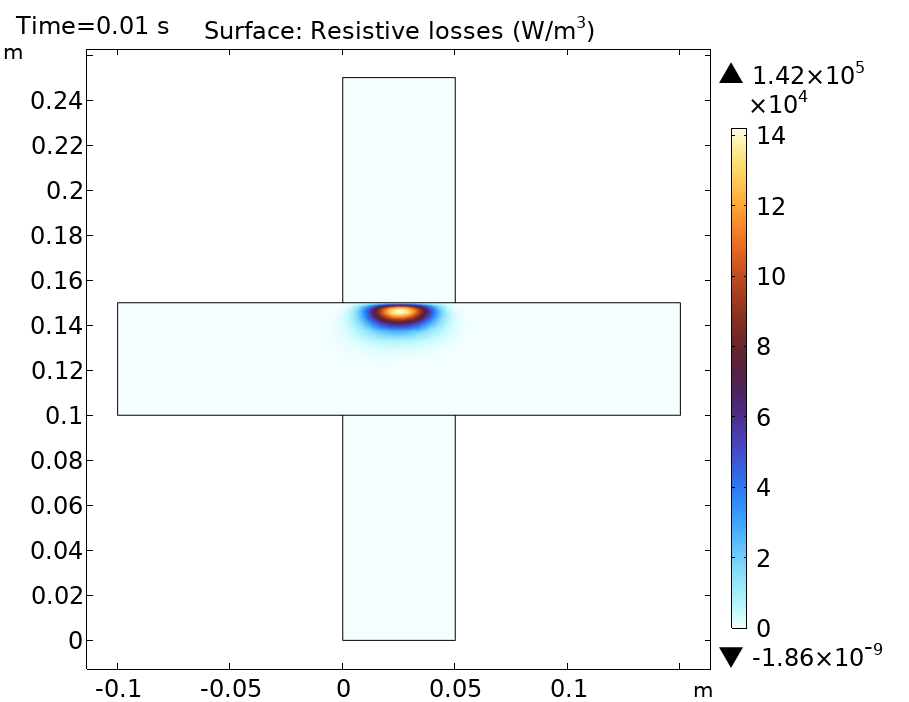 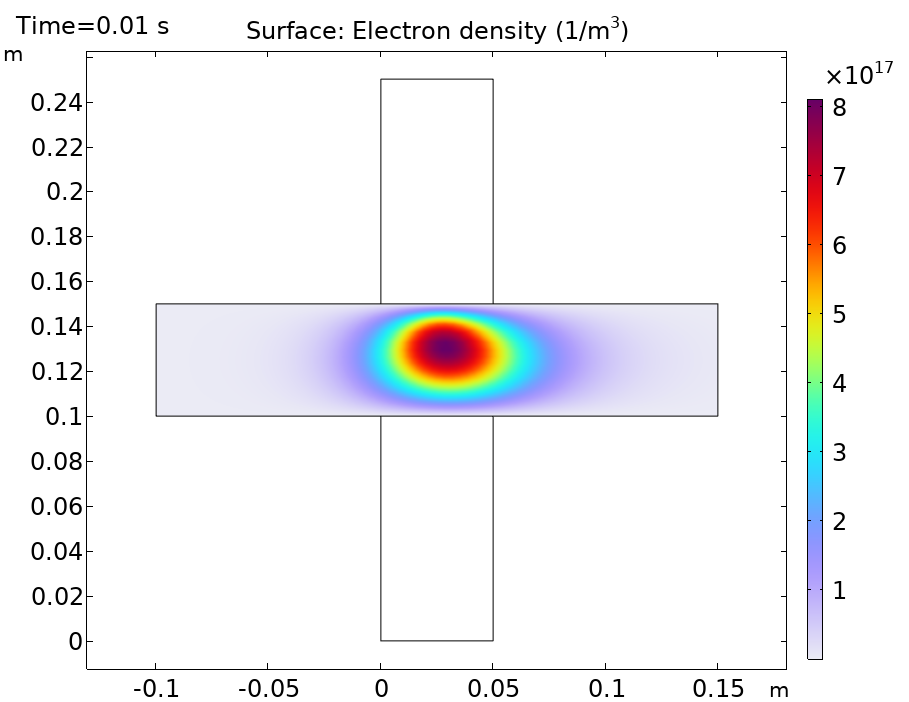 3a
[Speaker Notes: Pozor je to pro verejnost … jednoduseji, schemata nazorna, ne moc analyz, jen par rovnic]
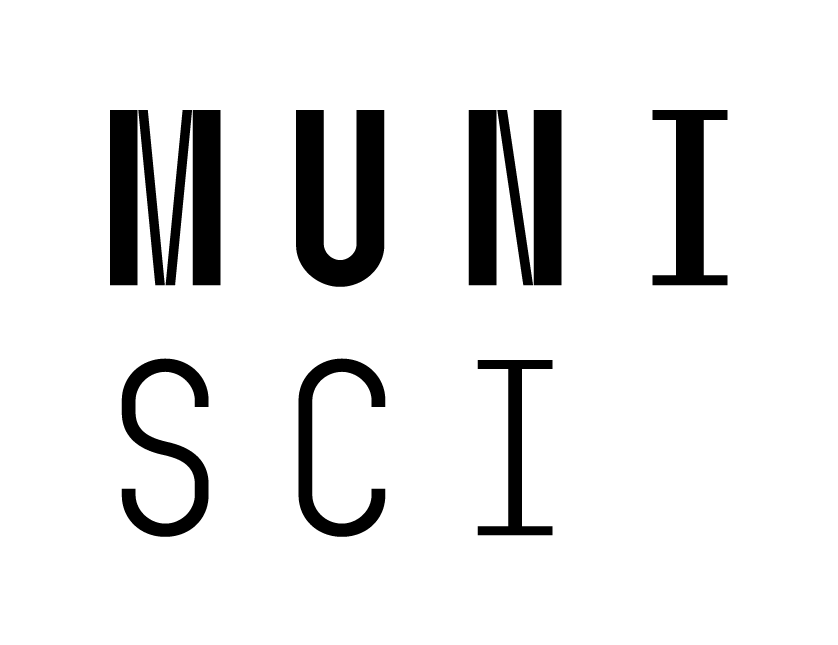 MW plasma anatomy
There are various setups for MW plasma generation – surfatron, surfaguide, coaxial line, ….
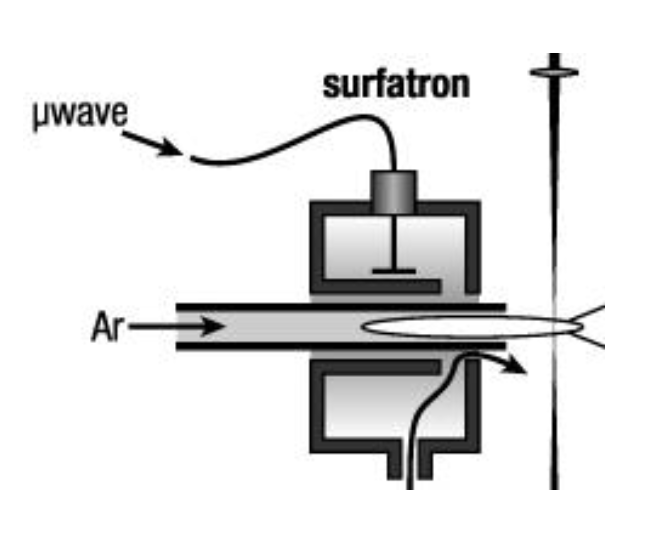 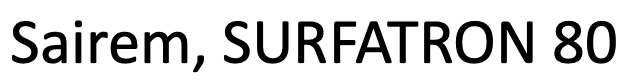 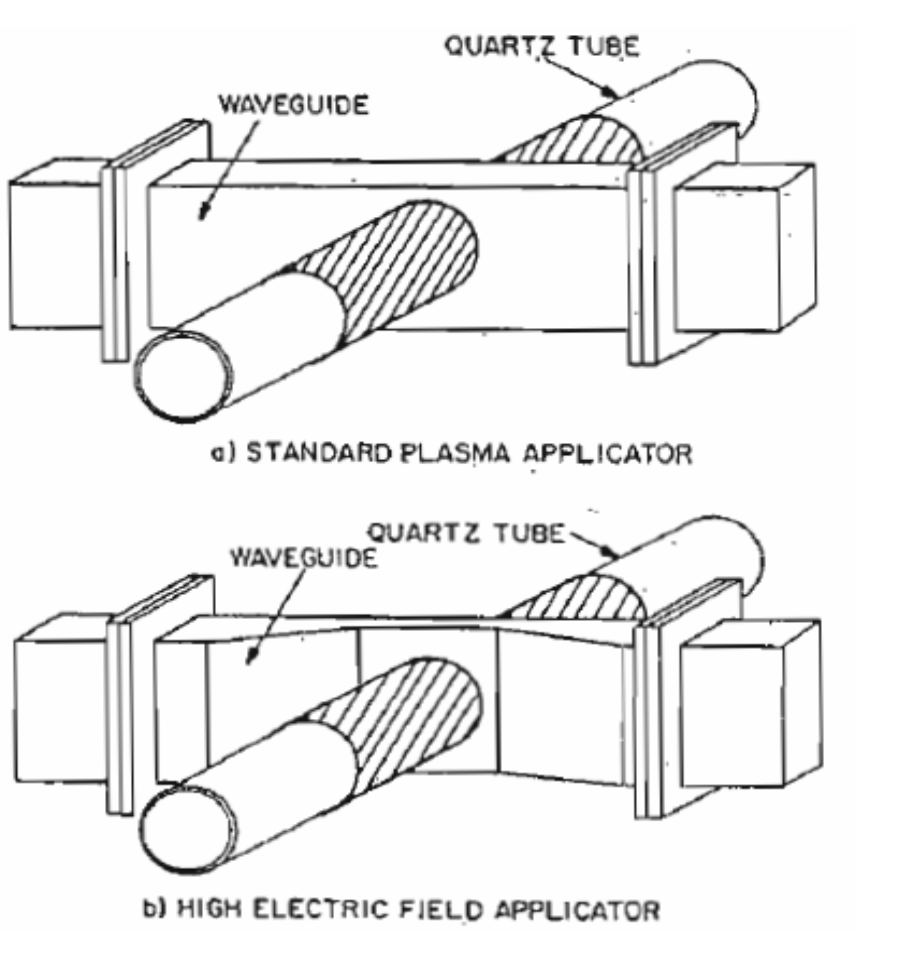 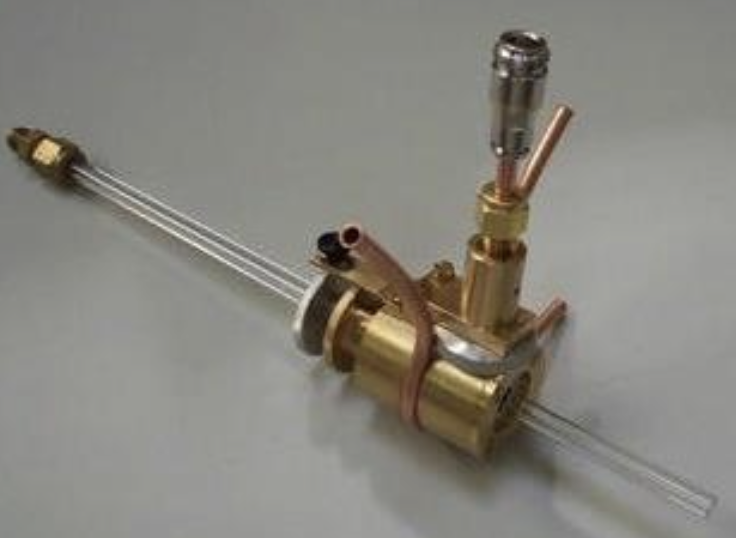 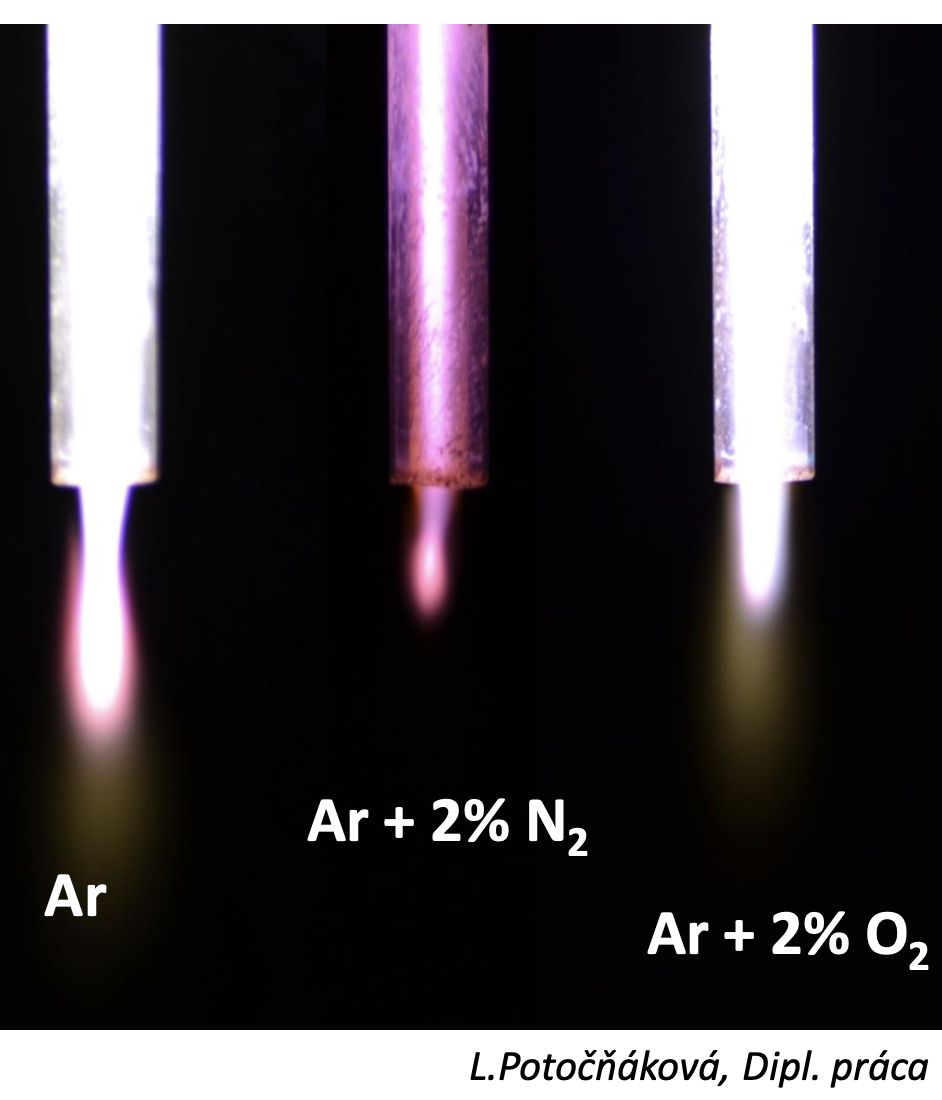 10
[Speaker Notes: Pozor je to pro verejnost … jednoduseji, schemata nazorna, ne moc analyz, jen par rovnic]
Applications of CCP, ICP, MW
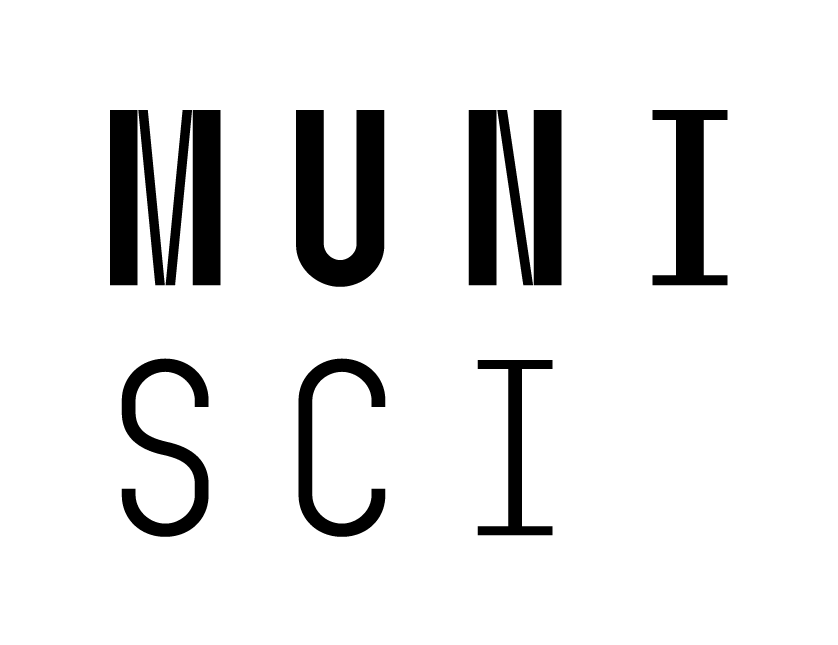 CCP and ICP applications – semiconductor etching
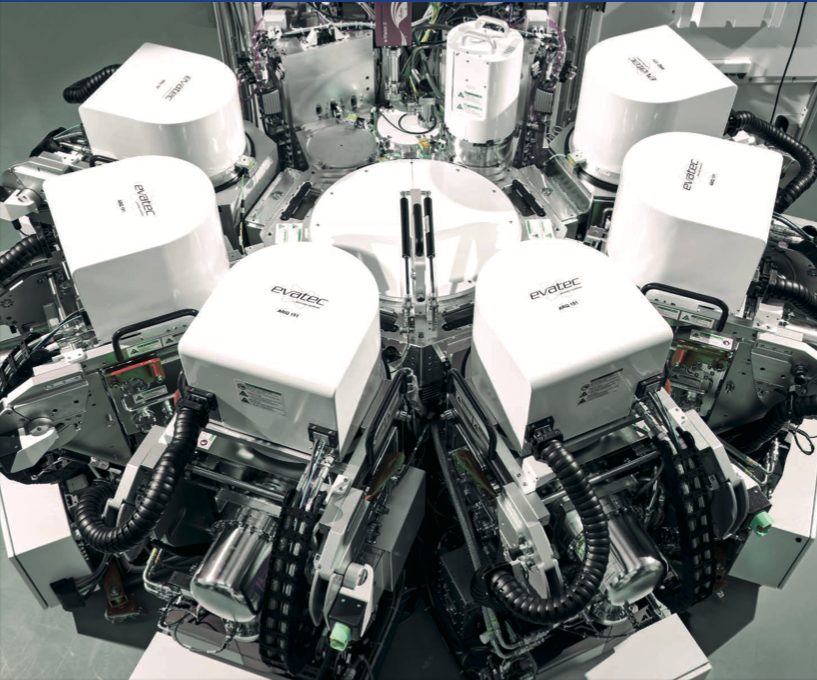 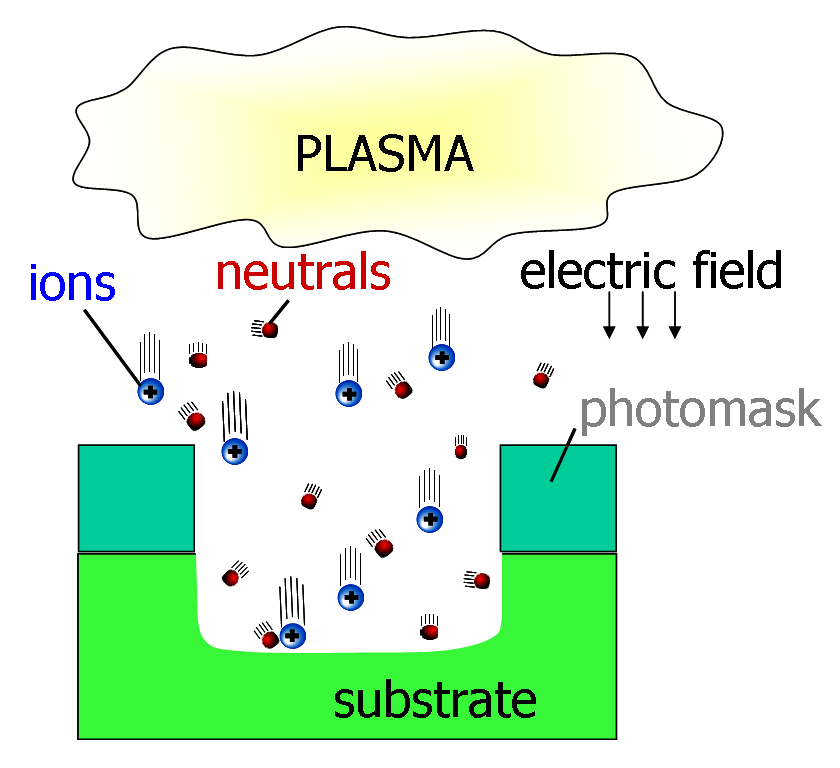 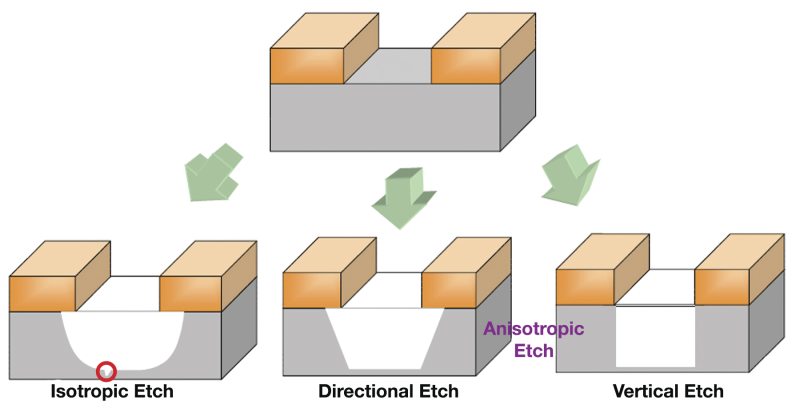 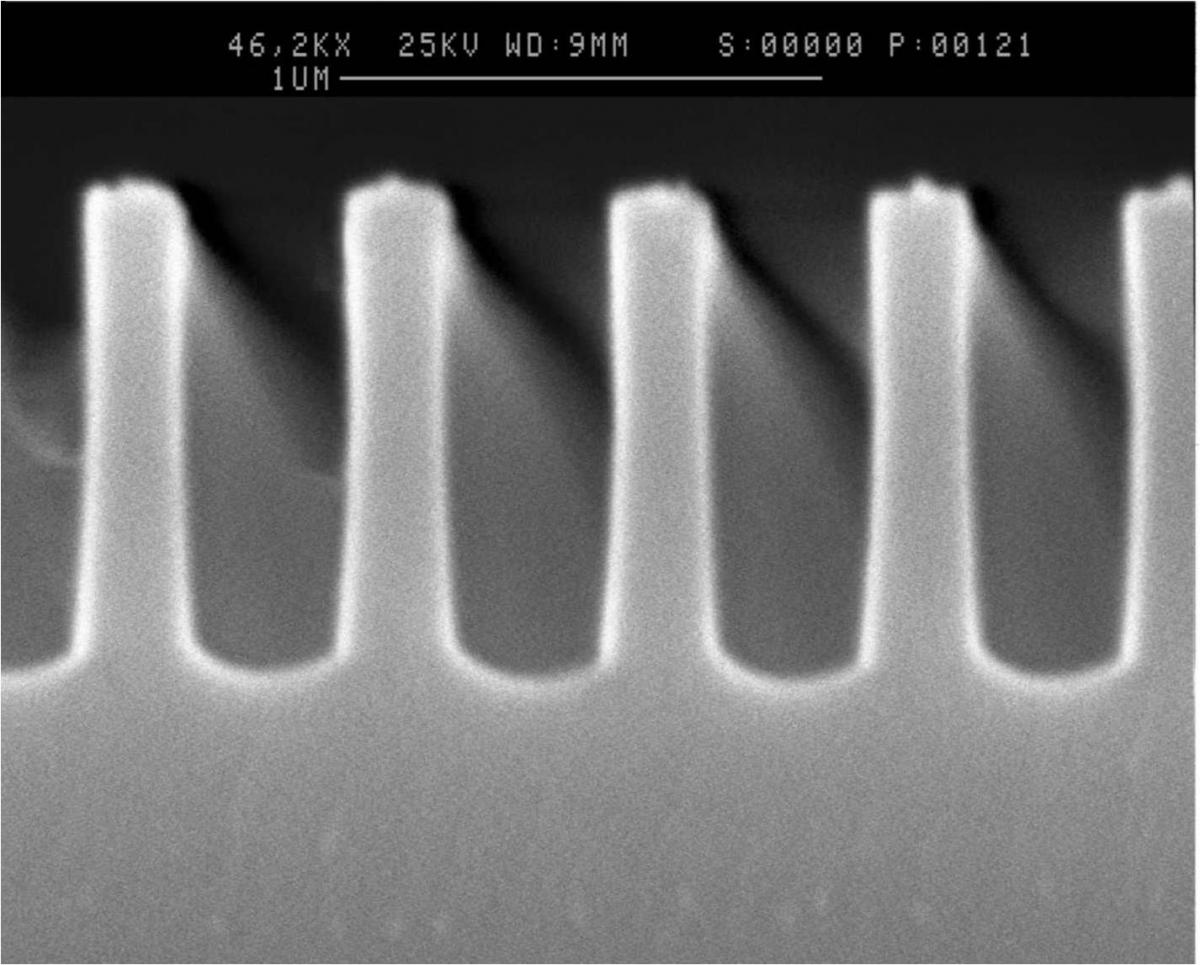 10
[Speaker Notes: Pozor je to pro verejnost … jednoduseji, schemata nazorna, ne moc analyz, jen par rovnic]
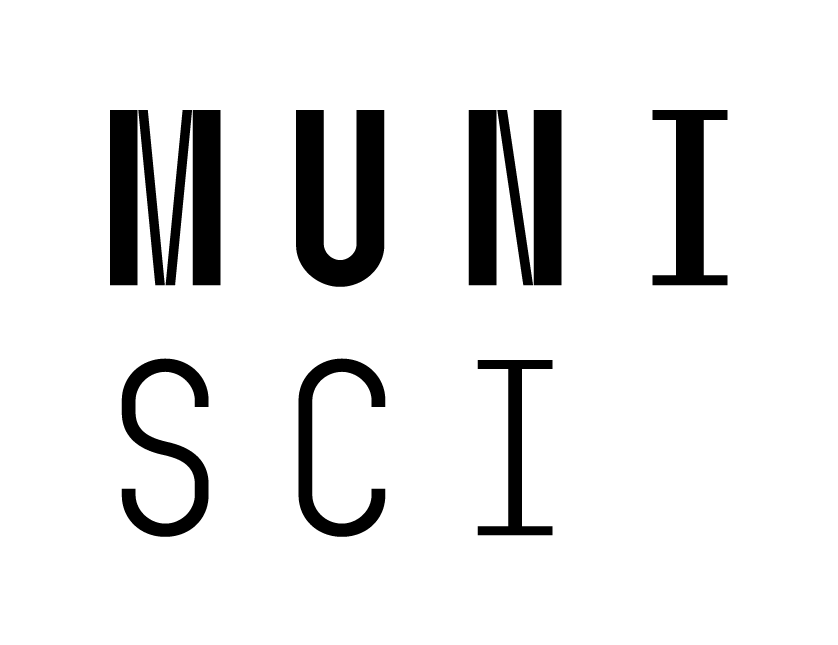 CCP application – gridded ion thruster
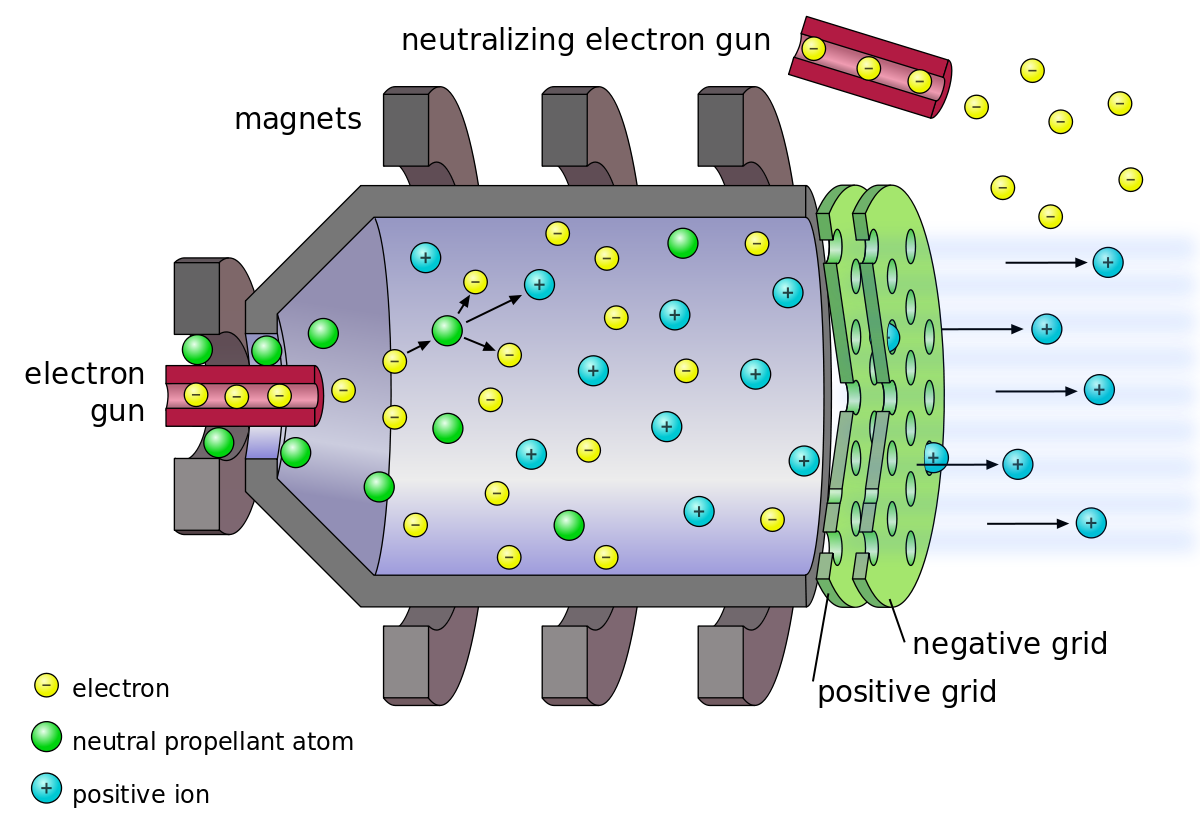 10
[Speaker Notes: Pozor je to pro verejnost … jednoduseji, schemata nazorna, ne moc analyz, jen par rovnic]
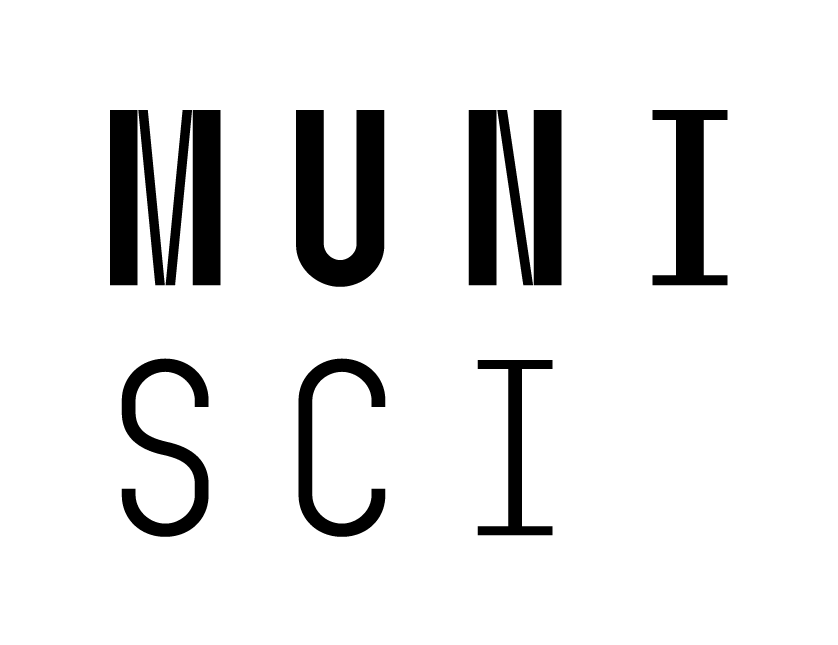 ICP application – DC torch analogue
At atm. pressure and high power levels, so-called ICP torches can generate fully ionized plasmas. Support similar power ranges (5 kW – 1 MW)
Advantage over DC torches: no contact with metal
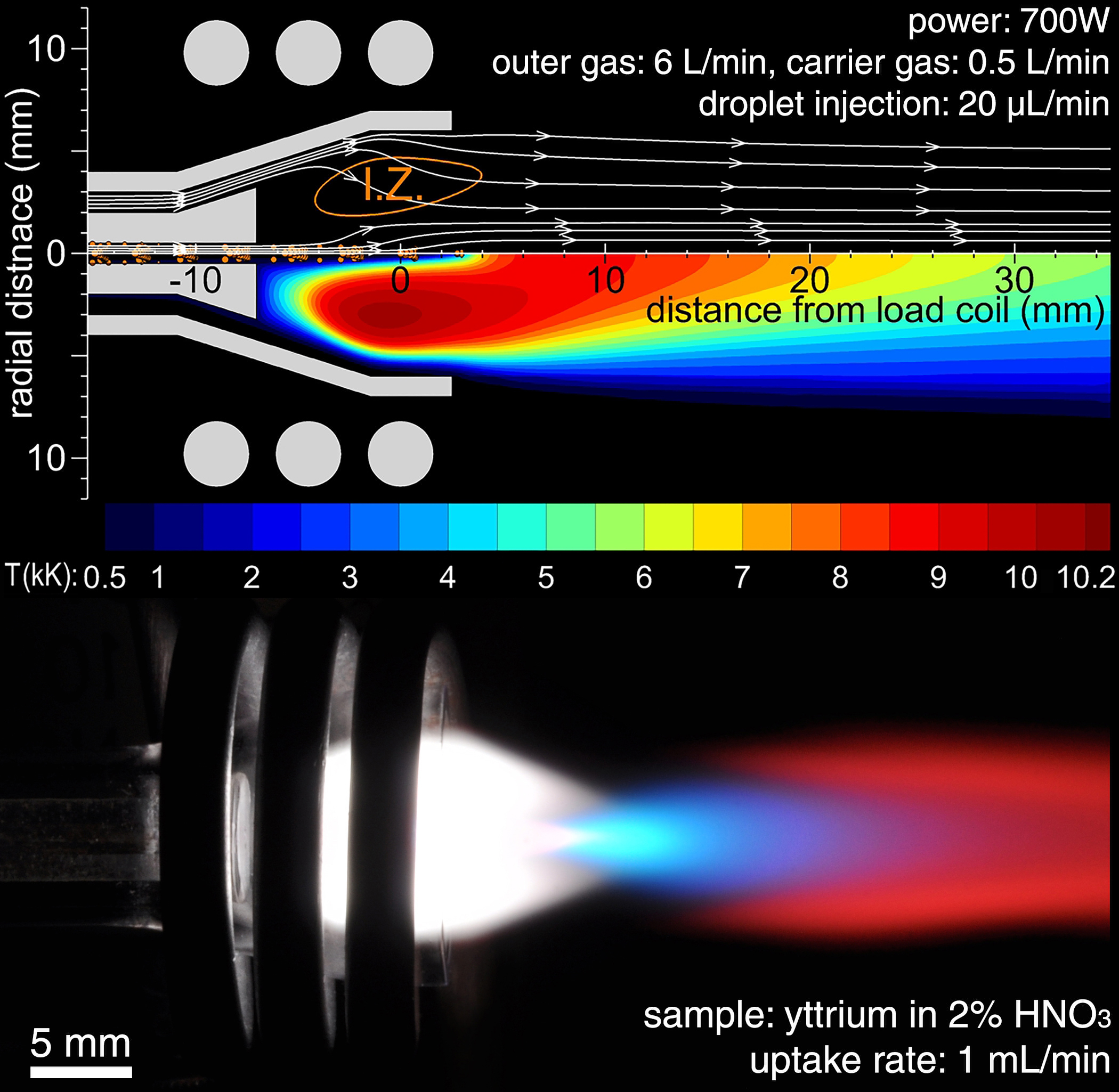 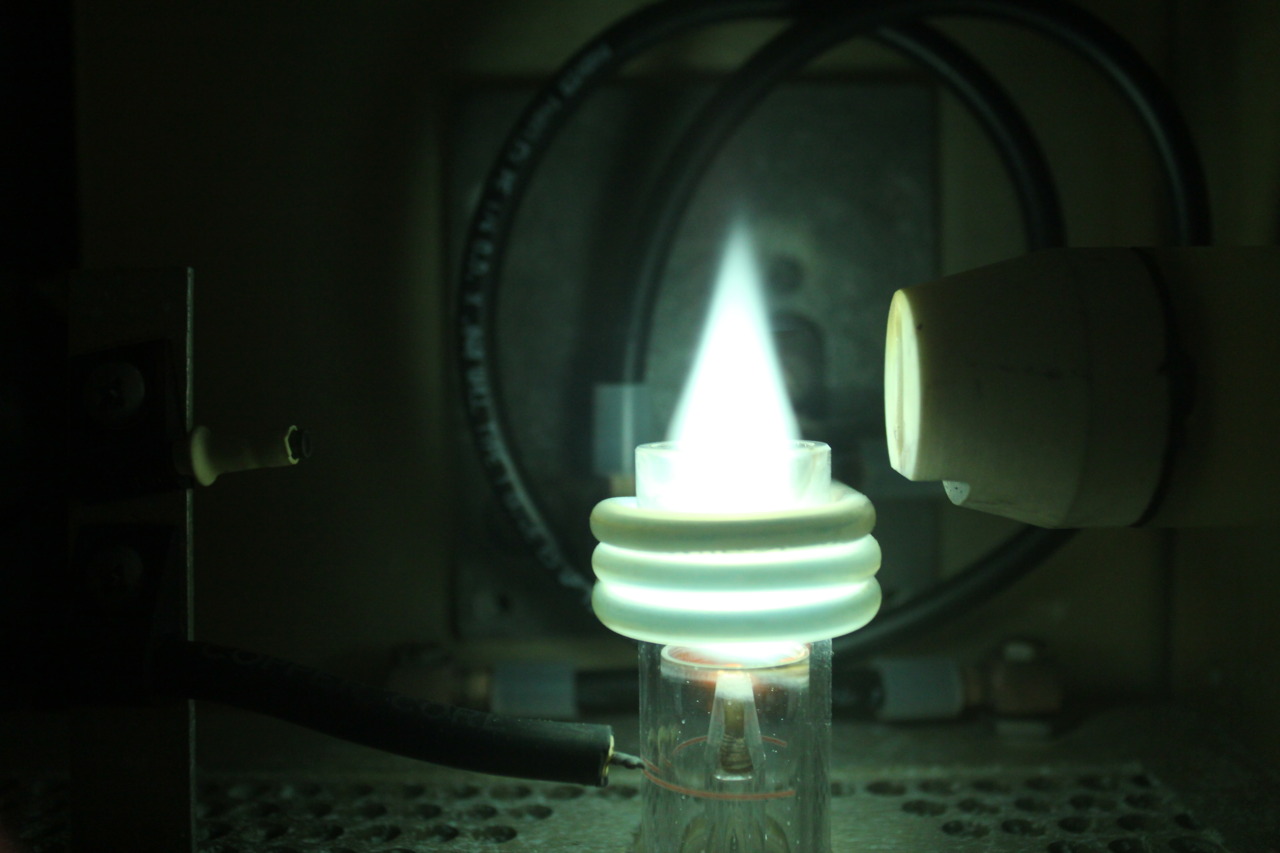 10
[Speaker Notes: Pozor je to pro verejnost … jednoduseji, schemata nazorna, ne moc analyz, jen par rovnic]
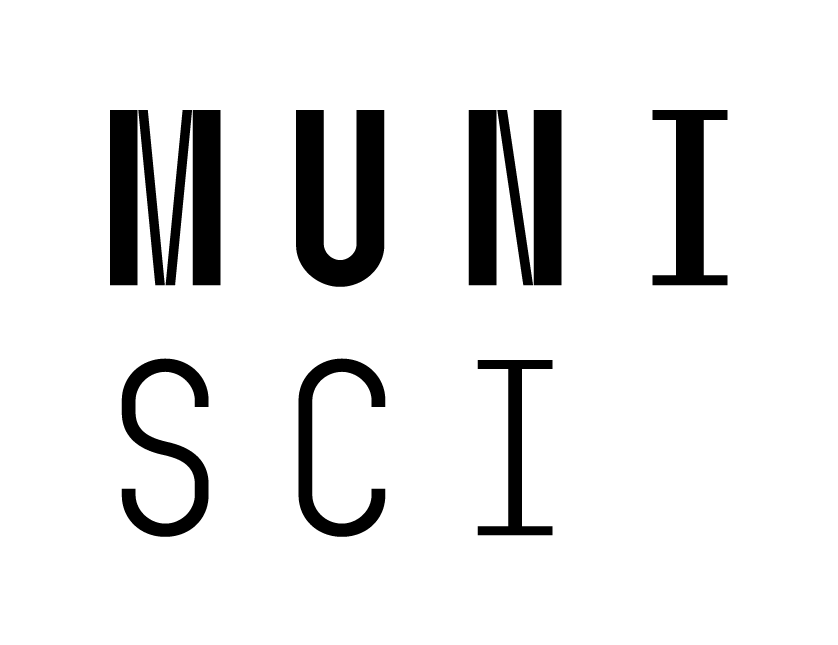 MW application – DC torch analogue
MW plasma is also being used as an analogue to DC torches
As opposed to DC or ICP torches, MW plasma typically operates at lower powers (tens of kW) 
Microwave plasma can also be non-LTE (plasma does not have to be so conductive to enable MW absorption) => lower plasma densities achievable
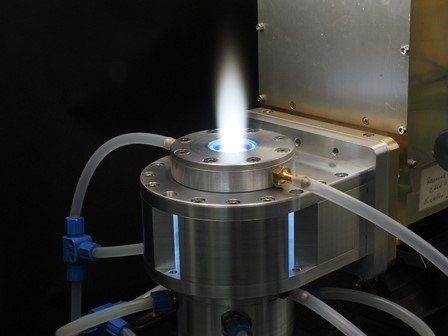 10
[Speaker Notes: Pozor je to pro verejnost … jednoduseji, schemata nazorna, ne moc analyz, jen par rovnic]
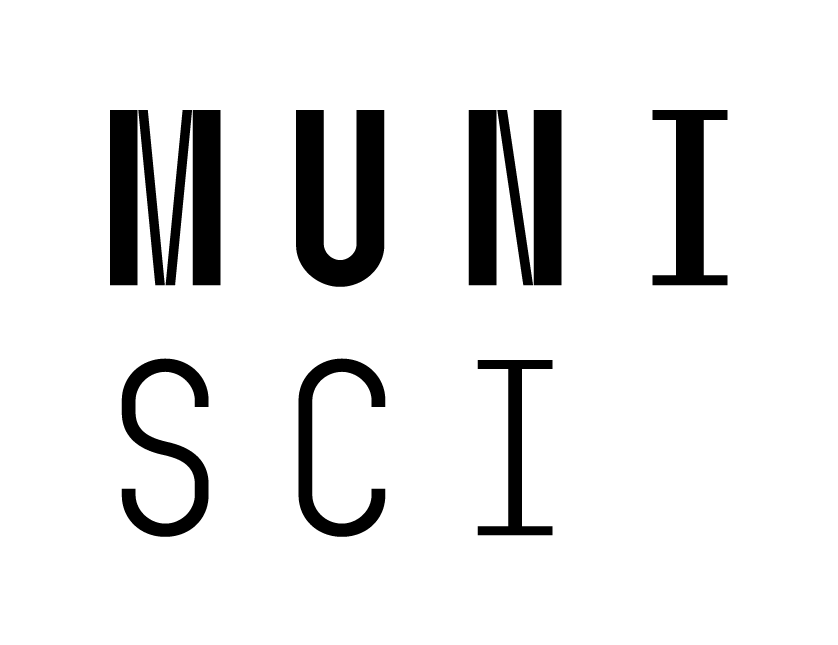 MW application – Plasmaline for solar cells
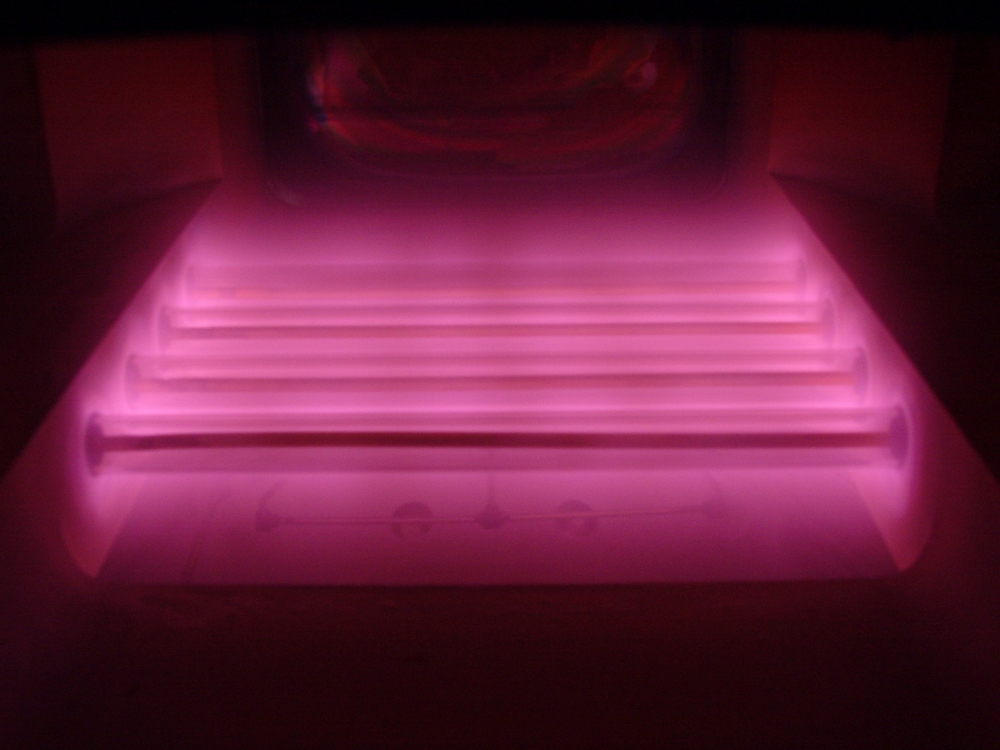 At atm. pressure and high power levels, so-called ICP torches can generate fully ionized plasmas.
Advantage over DC torches: no contact with metal
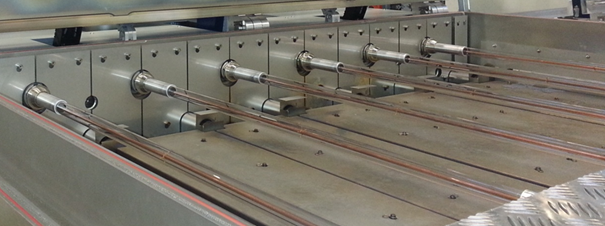 10
[Speaker Notes: Pozor je to pro verejnost … jednoduseji, schemata nazorna, ne moc analyz, jen par rovnic]
Takeaways
High frequency breakdown

Different layouts for wave-driven discharges

CCP, ICP, MW – different power absorption mechanisms

Applications